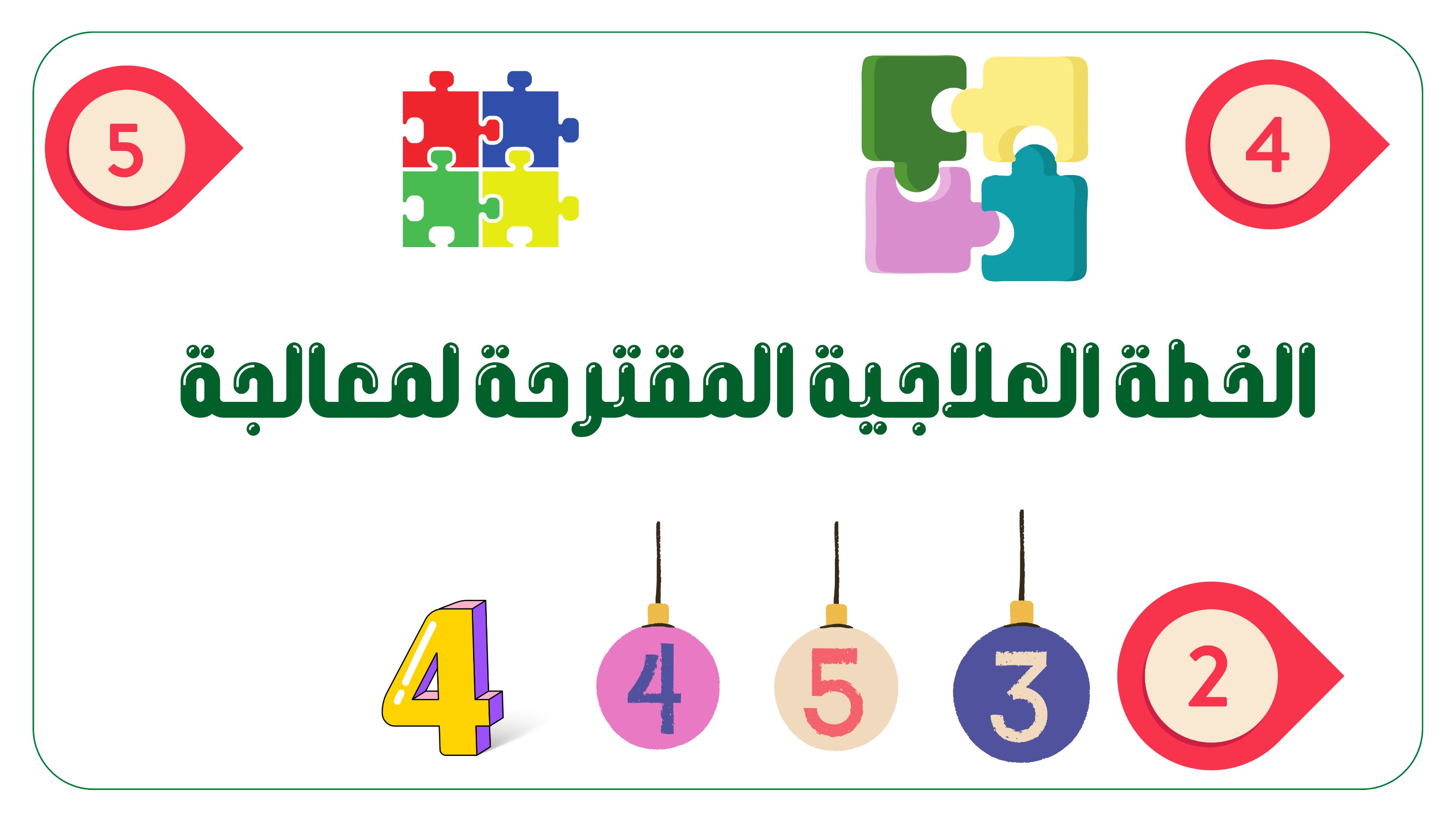 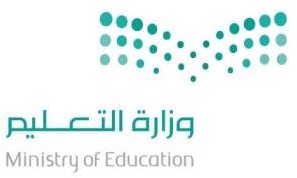 المملكة العربية السعودية
 وزارة التعليم 280 
الادارة العامة للتعليم بمحافظة
   مدرسة
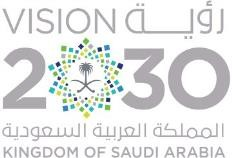 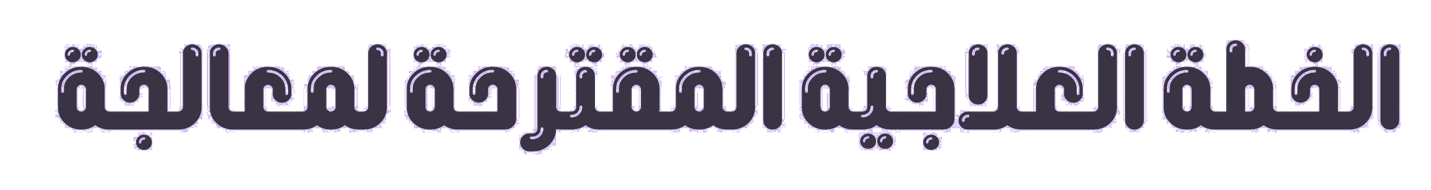 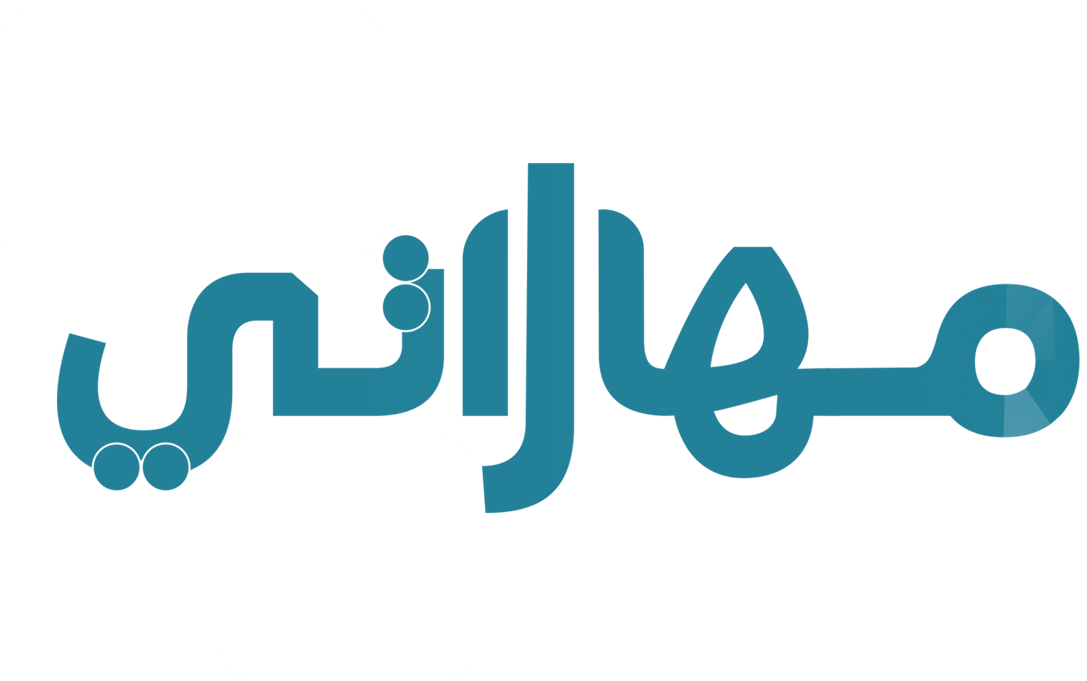 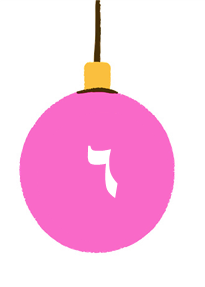 https://t.me/Presentationyosef
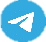 برزنتيشن العلوم للمرحلة الابتدائية
لمادة العلوم الصف
الفصل الدراسي الأول  1445هـ
الاعداد
والتنفيذ
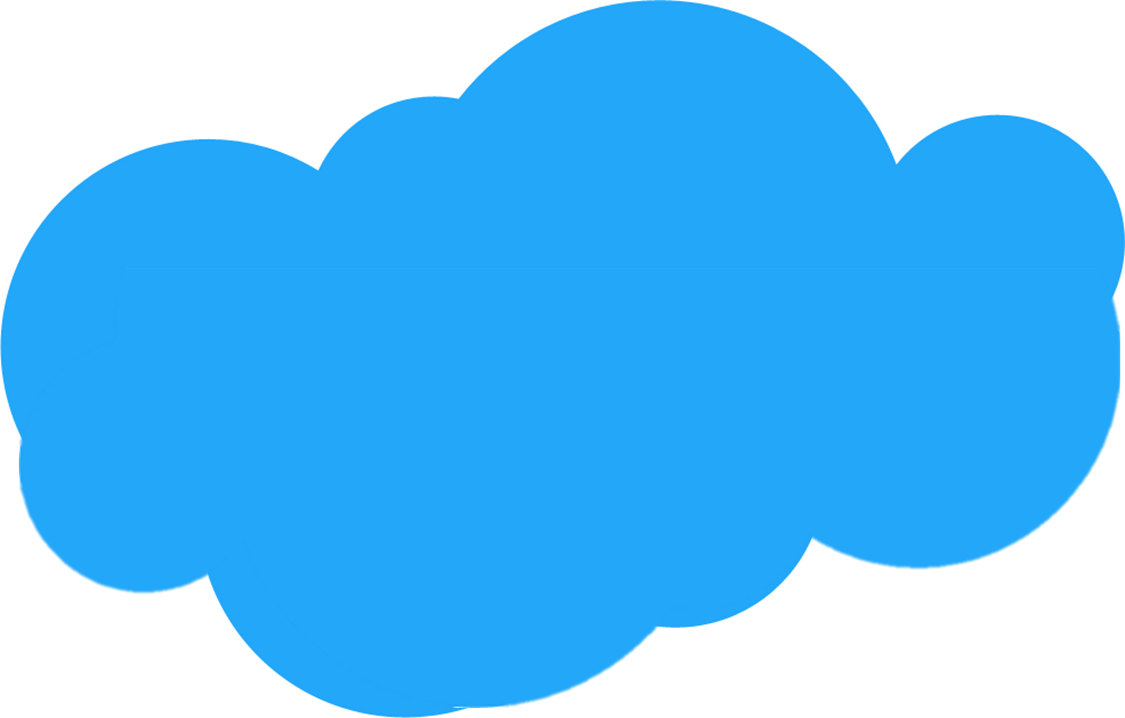 presentation
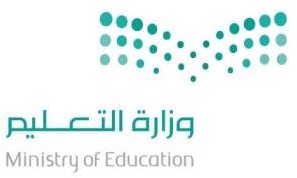 المملكة العربية السعودية
 وزارة التعليم 280 
الادارة العامة للتعليم بمحافظة
   مدرسة
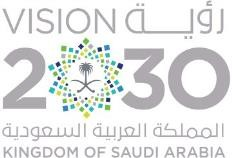 البيانات الأساسية
تقرير تحليل النتائج
 وإجراءات المعالجة
متوسط أداء المدرسة
نسبة التنفيذ
عدد الطلاب
الصف
المرحلة
المادة
المدرسة
https://t.me/Presentationyosef
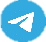 برزنتيشن العلوم للمرحلة الابتدائية
تحليل الفقرات حسب النسب
الرسم البياني
أقل من 50%
أقل من 40%
أعلى من 70%
أقل من 60%
أقل من 30%
أقل من 20%
عدد الطالبات حسب المستوى
متوسط
عدد الحاصلات على صفر
دون متوسط
فوق المتوسط
المعلمـــ
المشرفــ
مديرة المدرسة
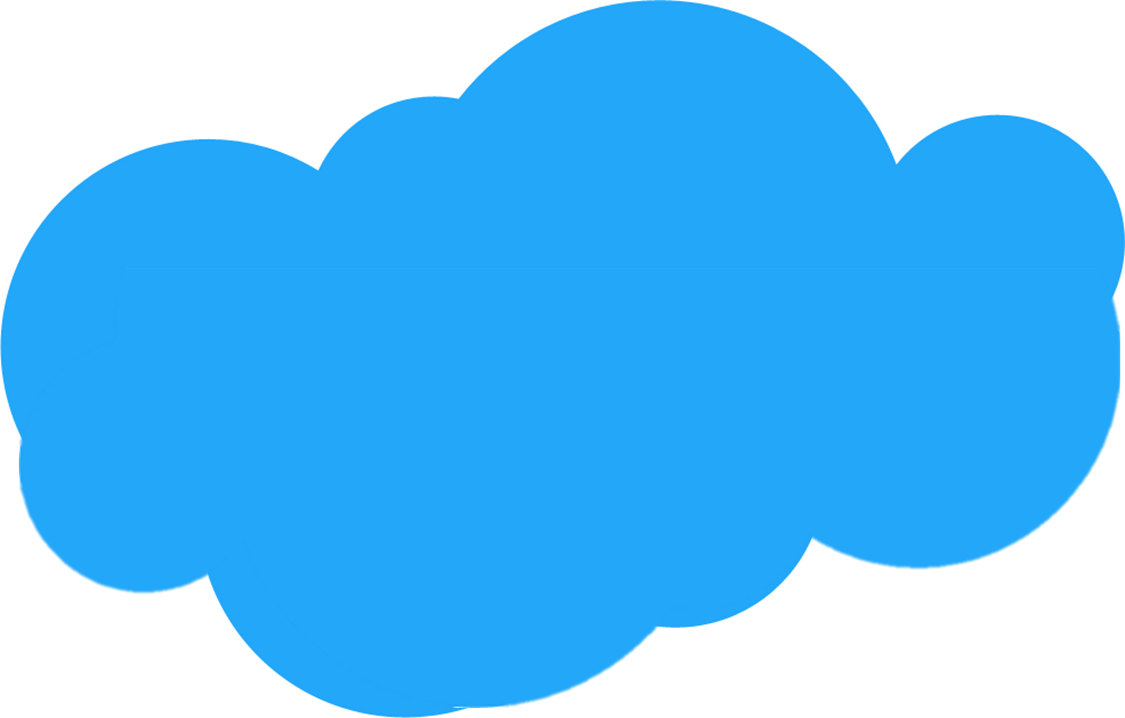 presentation
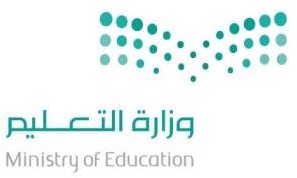 المملكة العربية السعودية
 وزارة التعليم 280 
الادارة العامة للتعليم بمحافظة
   مدرسة
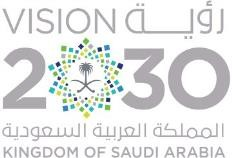 المرحلة الابتدائية
وصف المهارات في اختبارات مهاراتي
المادة علوم
الصف السادس
الهدف التعليمي / المهار ة
الهدف التعليمي / المهار ة
الفقرة
الفقرة
11
يحدد أسباب أطوار القمر وظاهرتي الكسوف والخسوف .
1
يقارن بين الخلايا النباتية والخلايا الحيوانية .
12
يعرف النظام الشمس ي ويصفه .
2
يتعرف على ممالك المخلوقات الحية ويقارن بينها
13
يقيس خواص المادة مستخدما وحدات قياس صحيحة .
يشرح التكاثر الجنس ي والتكاثر اللاجنسي
3
https://t.me/Presentationyosef
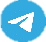 برزنتيشن العلوم للمرحلة الابتدائية
يوضح أن المخلوط مزيج من مادتين أو أكثر .
14
يقارن بين الإخصاب الخارجي والإخصاب الداخلي .
4
15
يعرف أن المركبات تتكون من عنصرين أو أكثر، وهي تختلف في خصائصها عن خصائص العناصر المكونة لها .
يلخص تركيب ووظائف أجهزة أجسام الحيوانات .
5
16
يصف خصائص الفلزات واللافلزات وأشباه الفلزات .
يقارن بين التكاثر الجنس ي والتكاثر اللاجنسي .
6
17
يوضح العلاقة بين السرعة والسرعة المتجهة والتسارع .
يحلل التغيرات التي تحدث في النظام البيئي ويبين أثرها في انقراض المخلوقات الحية
7
18
يوضح كيف يؤثر الاحتكاك في الحركة .
يقارن بين الصحاري والغابات المطيرة والغابات الأخرى .
8
19
يوضح الفرق بين الكهرباء الساكنة والكهرباء المتحركة .
يذكر أمثلة على الوقود الأحفوري ومصادر الطاقة الأخر ى
9
20
يوضح عمل المغناطيس الكهربائي، والمحرك الكهربائي والمولد الكهربائي
10
يصف أفكارا حول أسباب تلوث كل من الهواء والماء وحمايتهما .
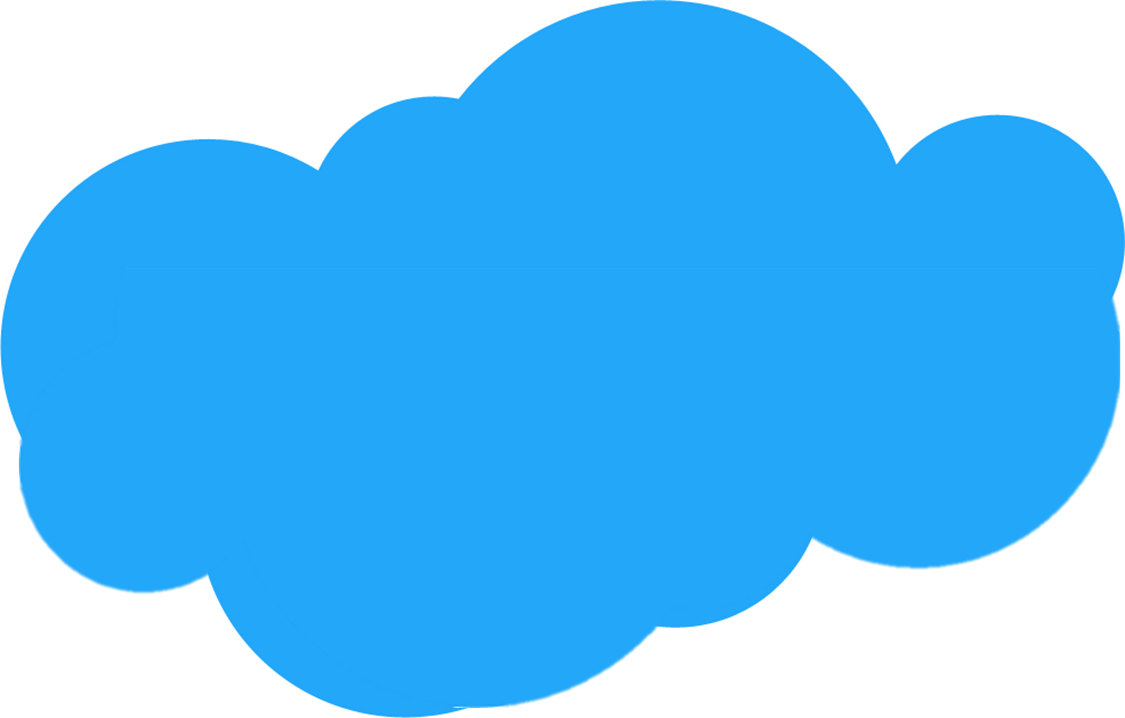 presentation
خطة المعالجة لاختبارات مهاراتي
مادة العلوم الصف السادس
وصف المهارة
التنفيذ
تاريخ التنفيذ
السؤال الأساسي
اجراءات التنفيذ
رقم
1
/      /  1445
الهدف التعليمي
حصص اضافية
تدريبات و أوراق عمل
كيف تنظم المخلوقات الحية؟
/      /  1445
تعليم عن بعد
نشاط
يقارن بين الخلايا النباتية والخلايا الحيوانية .
التغذية الراجعة
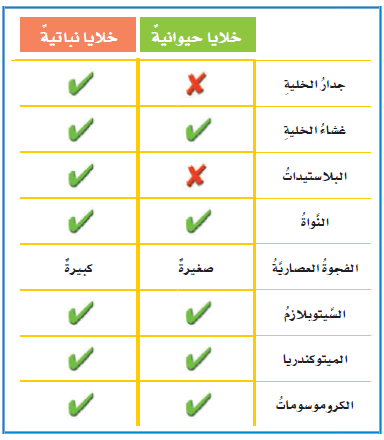 وجه الشبه:

لكل من الخليتين النباتية والحيوانية 
غشاء خلوي وسيتوبلازم وميتوكندريا وفجوات ونواة.
الاختلاف:
    الخلايا النباتية لها عدد قليل من الفجوات كبيرة الحجم بالمقارنة بالخلايا الحيوانية.
    الخلايا النباتية فقط لها بلاستيدات خضراء.
    الخلايا النباتية ذات شكل صندوقي أما الخلايا الحيوانية فذات شكل مستدير.
مرجع المهارة
كتاب العلوم الصف الرابع
المخلوقات الحية
الوحدة و الفصل
الخلايا
موضوع الدرس
الأفكار الرئيسية
https://t.me/Presentationyosef
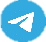 برزنتيشن العلوم للمرحلة الابتدائية
ما المخلوقات الحية و كيف تصنف
متوسط
دون متوسط
فوق متوسط
اسم الطالبــ  المستفيد
من
إلى
الاعداد و التنفيذ
الاثراءات
https://youtu.be/CneK8KC6yFY
https://youtu.be/x4Fds5DoUz0
https://ibs.ien.edu.sa/#/lesson/755
https://youtu.be/qfVDPWqWPA0
المعلمة
المشرفة
مديرة المدرسة
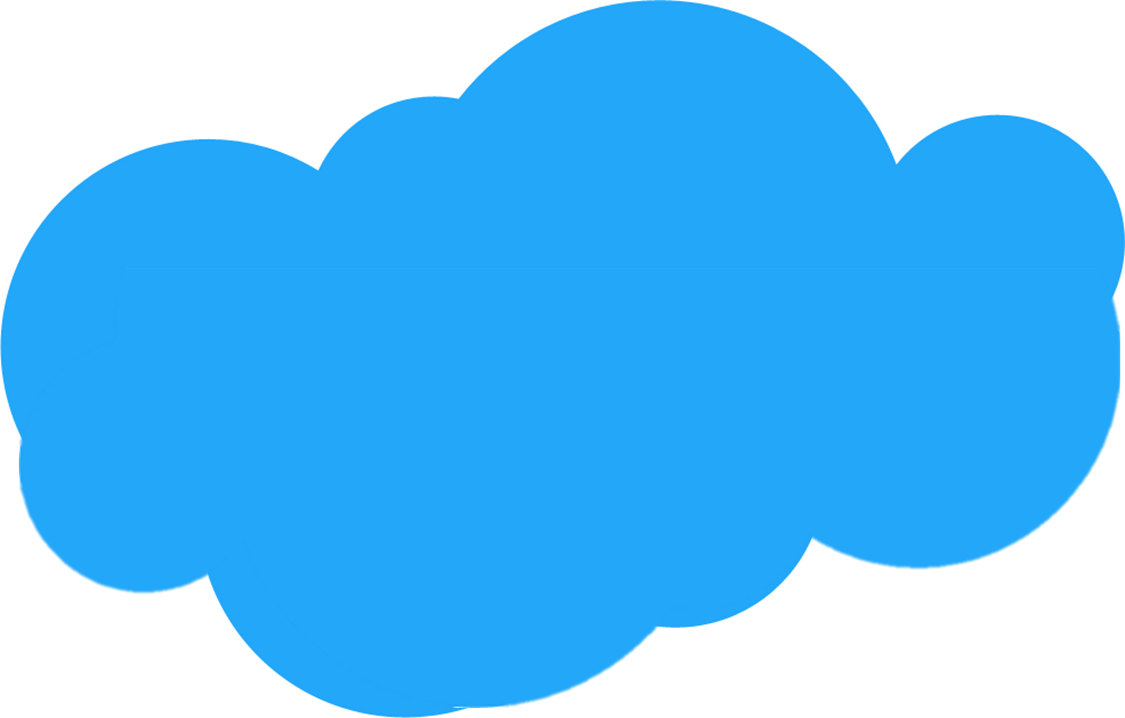 presentation
خطة المعالجة لاختبارات مهاراتي
مادة العلوم الصف السادس
وصف المهارة
التنفيذ
تاريخ التنفيذ
السؤال الأساسي
اجراءات التنفيذ
رقم
2
/      /  1445
الهدف التعليمي
حصص اضافية
تدريبات و أوراق عمل
كيف تصنف المخلوقات الحية
/      /  1445
تعليم عن بعد
نشاط
يتعرف على ممالك المخلوقات الحية ويقارن بينها
التغذية الراجعة
كيف تصنف المخلوقات الحيّة؟
تصنف المخلوقات الحية في مجموعات بحسب صفاتها.
صفات المخلوق الحي التي ينظر إليها العلماء لتصنيف المخلوق الحي:
    شكل الجسم. قدرة المخلوق الحي على الحركة.  كيف يحصل المخلوق الحي على غذائه.
    عدد الخلايا المكونة له. هل تحتوي خلاياه على نواة أو أجزاء أخرى.
ممالك المخلوقات الحية
المملكة: المجموعة الكبرى التي تصنف إليها المخلوقات الحية، 
ويشترك جميع أفرادها في صفاتٍ أساسية.
تصنف المخلوقات الحية في ست ممالك، هي:
    مملكة للنباتات. مملكة للحيوانات. مملكة للبكتيريا.
   مملكة للبكتيريا البدائية؛. مملكة للطلائعيات. مملكة للفطريات.
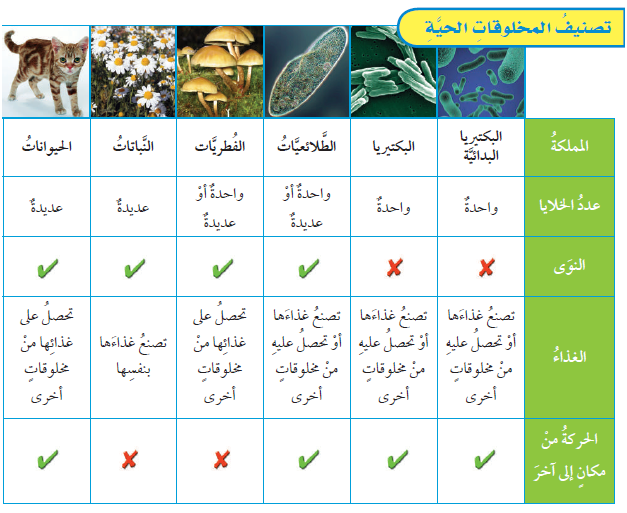 مرجع المهارة
كتاب العلوم الصف الرابع
المخلوقات الحية
الوحدة و الفصل
تصنيف المخلوقات الحية
موضوع الدرس
الأفكار الرئيسية
https://t.me/Presentationyosef
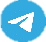 برزنتيشن العلوم للمرحلة الابتدائية
ما المخلوقات الحية و كيف تصنف
متوسط
دون متوسط
فوق متوسط
اسم الطالبــ  المستفيد
من
إلى
الاعداد و التنفيذ
الاثراءات
https://youtu.be/YDA6HXkYRLg
https://youtu.be/8Igt6xByqDA
https://youtu.be/K-YlQbcGvj4
https://youtu.be/G8CDi2W6r6g
https://youtu.be/1ajOlOonyv0
https://youtu.be/5QtBydMsYr8
المعلمة
المشرفة
مديرة المدرسة
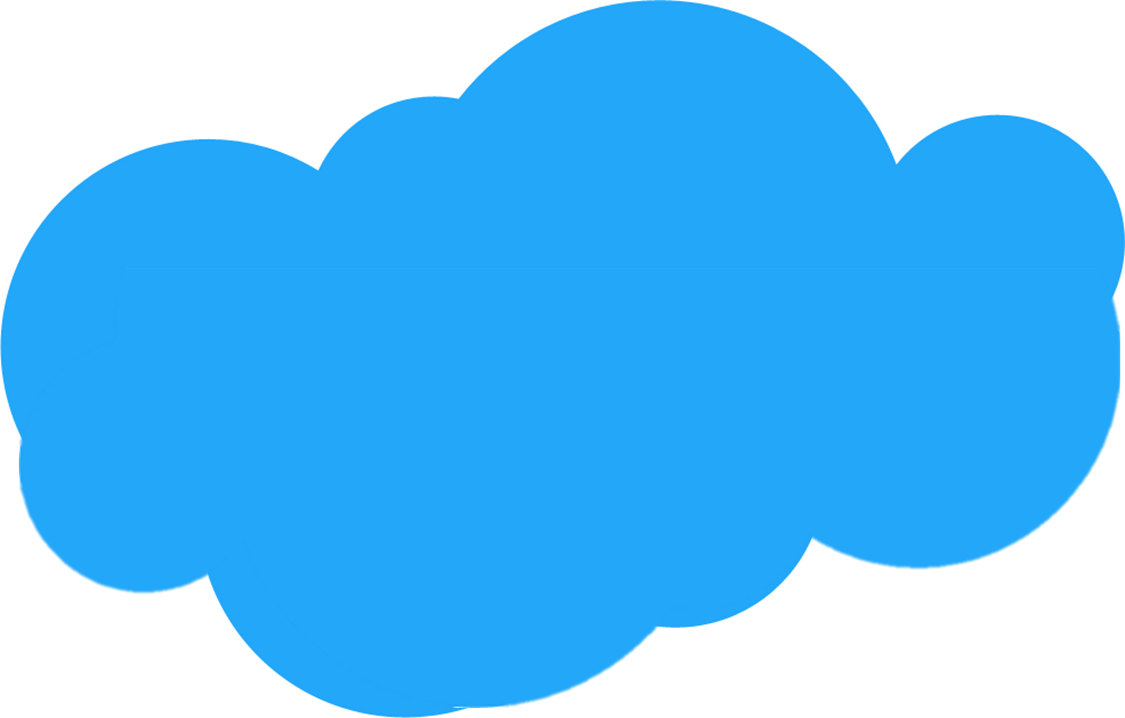 presentation
خطة المعالجة لاختبارات مهاراتي
مادة العلوم الصف السادس
وصف المهارة
التنفيذ
تاريخ التنفيذ
السؤال الأساسي
اجراءات التنفيذ
رقم
3
/      /  1445
الهدف التعليمي
حصص اضافية
تدريبات و أوراق عمل
كيف تتكاثر المخلوقات الحية
/      /  1445
تعليم عن بعد
نشاط
يشرح التكاثر الجنسي والتكاثر اللاجنسي .
التغذية الراجعة
ما التكاثر الجنسي؟ وما التكاثر اللاجنسي؟
هنالك نوعان من التكاثر، هما:
    التكاثر الجنسي:
 تكوين مخلوق حيّ جديد من أبوين.
يبدأ تكوين المخلوق الحيّ باتحاد مشيج مذكر من الأب مع مشيج مؤنث من الأم بعميلة تُسمى الإخصاب.
ينتج عن الإخصاب خلية مخصبة تحتوي على المادة الوراثية من كلا الأبوين.

أي المخلوقات الحيّة تتكاثر جنسياً؟
يحدث التكاثر الجنسي في كثير من النباتات والحيوانات والإنسان.
التكاثر اللاجنسي:
 تكوين أفراد جدد من المخلوقات الحية من أبٍ واحدٍ فقط.
أي المخلوقات الحيّة تتكاثر لاجنسياً؟
يحدث التكاثر اللاجنسي في:
    جميع أفراد مملكة البكتيريا.
    معظم الطلائعيات وحيدة الخلية.
    معظم الفطريات.
    العديد من النباتات.
    بعض الحيوانات ومنها قنفذ البحر والمرجان والديدان.
    بعض أنواع السحالي والضفادع والأسماك والحشرات.
مرجع المهارة
كتاب العلوم الصف الخامس
تنوع الحياة -الإباء و الابناء
الوحدة و الفصل
التكاثر
موضوع الدرس
الأفكار الرئيسية
https://t.me/Presentationyosef
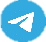 برزنتيشن العلوم للمرحلة الابتدائية
كيف تتكاثر المخلوقات الحية؟ وكيف تتغير
متوسط
دون متوسط
فوق متوسط
اسم الطالبــ  المستفيد
من
إلى
الاعداد و التنفيذ
الاثراءات
https://youtu.be/IrdpsAI2odM
https://youtu.be/tvGdKhIIa54
https://youtu.be/GGIfQHi2sgo
https://youtu.be/VvKFyqgD3p8
https://ibs.ien.edu.sa/#/lesson/968
المعلمة
المشرفة
مديرة المدرسة
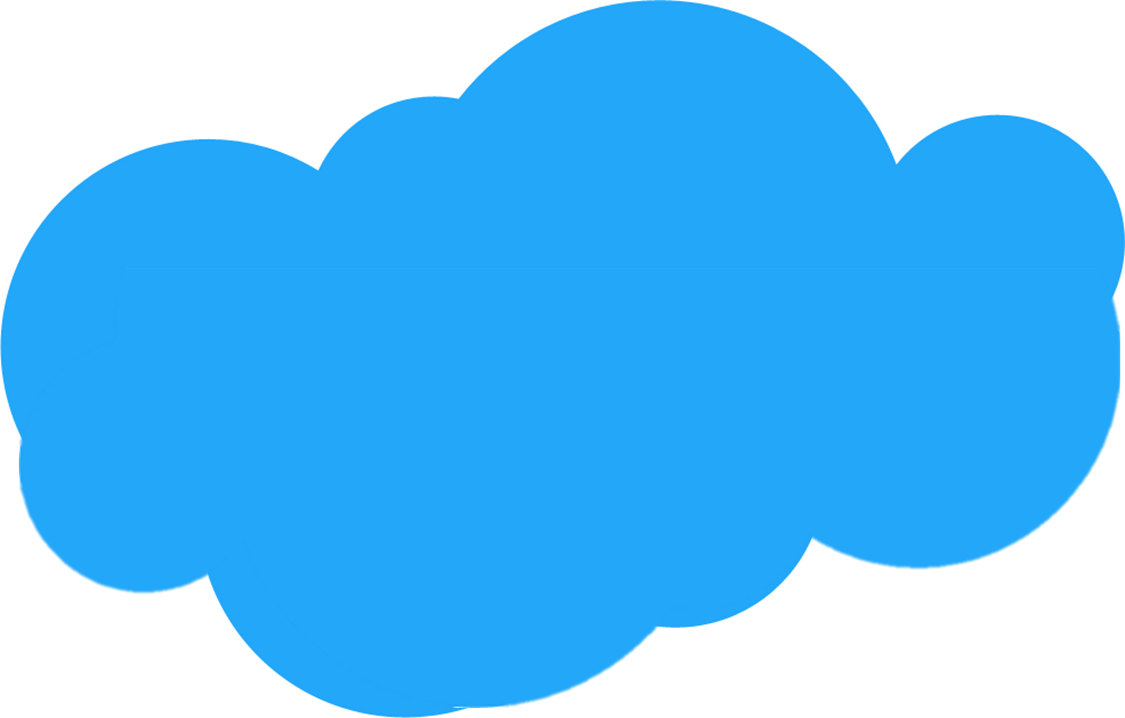 presentation
خطة المعالجة لاختبارات مهاراتي
مادة العلوم الصف السادس
وصف المهارة
التنفيذ
تاريخ التنفيذ
السؤال الأساسي
اجراءات التنفيذ
رقم
4
/      /  1445
الهدف التعليمي
حصص اضافية
تدريبات و أوراق عمل
كيف تنمو و تتغير المخلوقات الحية 
في أثناء حياتها
/      /  1445
تعليم عن بعد
نشاط
يقارن بين الإخصاب الخارجي والإخصاب الداخلي .
التغذية الراجعة
كيف يحدث الإخصاب في الحيوانات؟
يحدث الإخصاب في الحيوانات عندما يندمج المشيج الذكري (الحبوان المنوي) مع المشيج الأنثوي (البيضة)، فتنج البيضة المخصبة (اللاقحة).
أنوع الإخصاب
    إخصاب خارجي.
كما في البرمائيات وبعض الأسماك.
    إخصاب داخلي.
كما في مخلوقات اليابسة، كالزواحف والطيور والثدييات.
الإخصاب الخارجي
مثال:
تطلق أنثى ضفادع المستنقعات أمشاجها في الماء، ويطلق الذكر أمشاجه فوق أمشاج الأنثى، ويحدث الإخصاب.
الإخصاب الداخلي

وهو عملية اندماج المشيج المذكر مع المشيج المؤنث داخل جسم الأنثى.
مميزات الإخصاب الداخلي
    يزيد الإخصاب الداخلي من فرصة عيش النسل ونموه.
    يحمي البيوض المخصبة من الجفاف.
    يحمي البيوض المخصبة من الظروف البيئية القاسية.
    فرص الإخصاب عالية جداً، وأعلى من الإخصاب الخارجي.
    أعداد البيوض أقل مما في الإخصاب الخارجي.
مرجع المهارة
كتاب العلوم الصف الخامس
تنوع الحياة -الإباء و الابناء
الوحدة و الفصل
دورات الحياة
موضوع الدرس
الأفكار الرئيسية
https://t.me/Presentationyosef
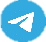 برزنتيشن العلوم للمرحلة الابتدائية
كيف تتكاثر المخلوقات الحية؟ وكيف تتغير
متوسط
دون متوسط
فوق متوسط
اسم الطالبــ  المستفيد
من
إلى
الاعداد و التنفيذ
الاثراءات
https://youtu.be/ZjmyqQQKTns
https://youtu.be/qxQmY3cI3tk
https://youtu.be/pw4HURUth5A
https://youtu.be/txfRjmScmMc
المعلمة
المشرفة
مديرة المدرسة
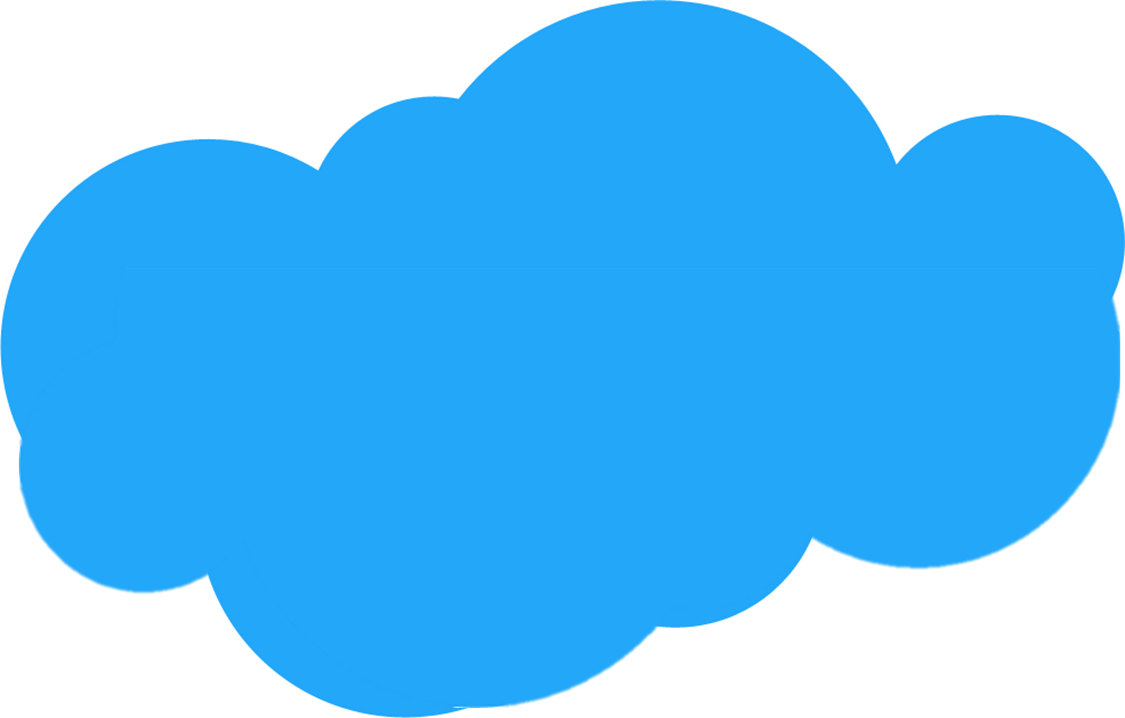 presentation
خطة المعالجة لاختبارات مهاراتي
مادة العلوم الصف السادس
وصف المهارة
التنفيذ
تاريخ التنفيذ
السؤال الأساسي
اجراءات التنفيذ
رقم
5
/      /  1445
الهدف التعليمي
حصص اضافية
تدريبات و أوراق عمل
كيف تساعد أجهزة الجسم الحيوانات 
على البقاء
/      /  1445
تعليم عن بعد
نشاط
يلخص تركيب ووظائف أجهزة أجسام الحيوانات .
التغذية الراجعة
أجهزة أجسام الحيوانات :
من الأجهزة الحيوية:
الجهاز الهيكلي. الجهاز العضلي. الجهاز العصبي. الجهاز التنفسي.
الجهاز الدوراني. الجهاز الإخراجية. الجهاز الهضمي.
الجهاز الهيكلي الجهاز العضلي
يتكون الجهاز الهيكلي في الفقاريات من العظام، وهي أنسجة حيّة، ويعمل الجهاز الهيكلي كدعامة للجسم، ويحمي الأعضاء الداخلية.
يتكون الجهاز العضلي من العضلات، وهو نسيج عضلي قوي يحرك العظام.
يعمل الجهاز الهيكلي مع الجهاز العضلي على مساعدة الحيوان على الحركة.
الجهاز العصبي
يتكون الجهاز العصبي من خلايا عصبيّة، ويتحكم هذا الجهاز في جميع أجهزة الجسم.
الجهاز العصبي في اللافقاريات
الجهاز العصبي في اللافقاريات بسيط؛ فالإسفنج له خلايا عصبية قليلة.
الجهاز العصبي في الفقاريات
الجهاز العصبي في الفقاريات أكثر تعقيداً من الجهاز العصبي في اللافقاريات.
الجهاز العصبي في الثدييات
الجهاز العصبي في الثدييات معقد، تتحد فيه ملايين الخلايا العصبية العصبية مكونة الأعصاب.
يتكون الجهاز العصبي في معظم الحيوانات من 
الدماغ وأعضاء الحس التي تُساعدها على السمع والنظر والتذوق واللمس والشم؛ للإحساس بتغيرات البيئة المحيطة بها.
مرجع المهارة
كتاب العلوم الصف الرابع
المخلوقات الحية - المملكة الحيوانية
الوحدة و الفصل
أجهزة أجسام الحيوانات
موضوع الدرس
الأفكار الرئيسية
https://t.me/Presentationyosef
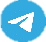 برزنتيشن العلوم للمرحلة الابتدائية
فيم تختلف الحيوانات بعضها عن بعض؟
متوسط
دون متوسط
فوق متوسط
اسم الطالبــ  المستفيد
من
إلى
الاعداد و التنفيذ
الاثراءات
https://youtu.be/cCfSeYwMVdk
https://youtu.be/2ZwJzPbeDWo
https://youtu.be/37AyTl8ElwU
https://youtu.be/FiQp32gNdZ0
https://youtu.be/8japFKBMPPE
المعلمة
المشرفة
مديرة المدرسة
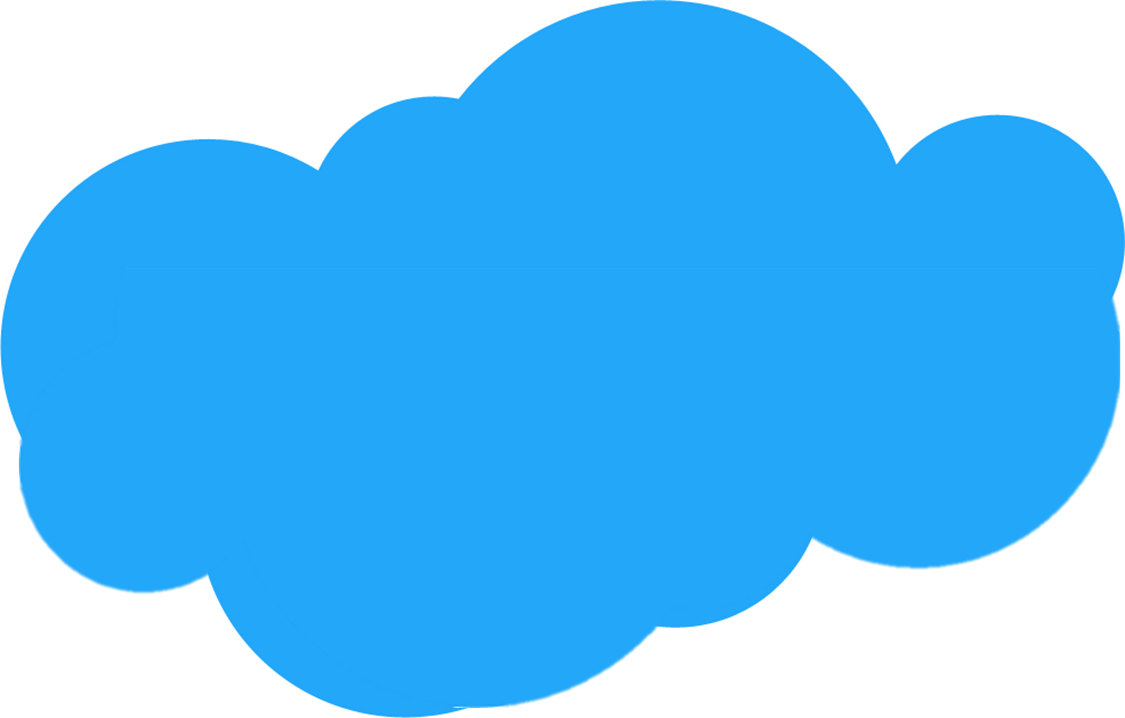 presentation
خطة المعالجة لاختبارات مهاراتي
مادة العلوم الصف السادس
وصف المهارة
التنفيذ
تاريخ التنفيذ
السؤال الأساسي
اجراءات التنفيذ
رقم
6
/      /  1445
الهدف التعليمي
حصص اضافية
تدريبات و أوراق عمل
كيف تتكاثر المخلوقات الحية
/      /  1445
تعليم عن بعد
نشاط
يقارن بين التكاثر الجنسي والتكاثر اللاجنسي .
التغذية الراجعة
ما الفرق بين التكاثر الجنسي والتكاثر اللاجنسي؟

التكاثر اللاجنسي
    المخلوقات التي تتكاثر لا جنسياً لا يعتمد بعضها على بعض في التكاثر؛ لذا يمكنها العيش في عزلة عن باقي أفراد نوعها.
    ينتج عن التكاثر اللاجنسي أفراد متشابهون تماماً في قدرتها على التكيف مع البيئة.

التكاثر الجنسي
    التكاثر الجنسي يحقق التنوع والتحسن في صفات المخلوقات الحية.
    ينتج أبناء لديهم إمكانية أفضل للتكيف في البيئة.
    الأبناء لا يشبهون آباءهم تماماً.
مرجع المهارة
كتاب العلوم الصف الخامس
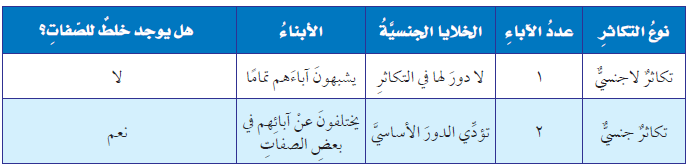 تنوع الحياة -الإباء و الابناء
الوحدة و الفصل
التكاثر
موضوع الدرس
الأفكار الرئيسية
https://t.me/Presentationyosef
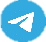 برزنتيشن العلوم للمرحلة الابتدائية
كيف تتكاثر المخلوقات الحية؟ وكيف تتغير
متوسط
دون متوسط
فوق متوسط
اسم الطالبــ  المستفيد
من
إلى
الاعداد و التنفيذ
الاثراءات
https://youtu.be/IrdpsAI2odM
https://youtu.be/tvGdKhIIa54
https://youtu.be/GGIfQHi2sgo
https://youtu.be/VvKFyqgD3p8
https://ibs.ien.edu.sa/#/lesson/968
المعلمة
المشرفة
مديرة المدرسة
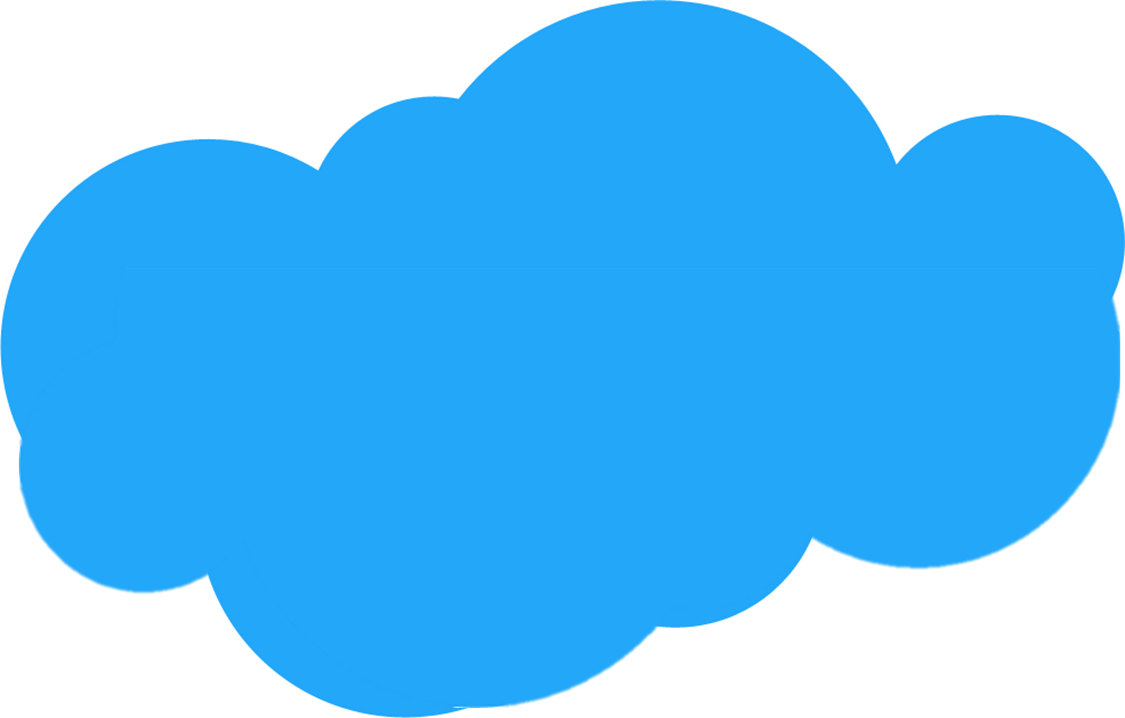 presentation
خطة المعالجة لاختبارات مهاراتي
مادة العلوم الصف السادس
وصف المهارة
التنفيذ
تاريخ التنفيذ
السؤال الأساسي
اجراءات التنفيذ
رقم
7
/      /  1445
الهدف التعليمي
كيف تغير الأحداث الطبيعية و الانسان النظام البيئي
حصص اضافية
تدريبات و أوراق عمل
/      /  1445
تعليم عن بعد
نشاط
يحلل التغيرات التي تحدث في النظام البيئي، ويبين أثرها في انقراض المخلوقات الحية .
التغذية الراجعة
تغير الأنظمة البيئية :
تتغير الأنظمة البيئية بسبب الأحداث الطبيعية أو بفعل الحيوان والإنسان .
الكوارث الطبيعية .                                                                                         مثال : ( الزلزال – الفيضانات – البراكين – الجفاف – الأعاصير ) .
التغيرات التي تحدثها المخلوقات الحية .
 كالجراد الذي يأكل المحاصيل الزراعية 
        3- الإنسان :
مثال : إزالة الغابات - تلوث البيئة (هواء , ماء ,تربة ) , الصيد الجائر , تفجير الجبال لشق الطرق .
ماذا يحدث عندما تتغير الأنظمة البيئية ؟
تهاجر إلى مناطق أخرى .  بعضها يحاول التكيف . موت الكائنات بكميات كبيرة 
ماالحيوانات منقرضة :     
 المخلوقات الحية التي لم يعد لها وجود على الأرض مثل الديناصورات.                                       
ما الحيوانات المهددة بالانقراض 
المها العربي ( الوضيحي )  - 
 الغزلان ( الريم )    النمر العربي   -  
الأرنب البري     طيور الحباري
مرجع المهارة
كتاب العلوم الصف الخامس
الدورات والتغيرات في الأنظمة البيئية
الوحدة و الفصل
التغيرات في الأنظمة البيئية
موضوع الدرس
الأفكار الرئيسية
https://t.me/Presentationyosef
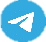 برزنتيشن العلوم للمرحلة الابتدائية
كيف تتغير الأنظمة البيئية؟
متوسط
دون متوسط
فوق متوسط
اسم الطالبــ  المستفيد
من
إلى
الاعداد و التنفيذ
الاثراءات
https://youtu.be/SFGFiFXOhyw
https://youtu.be/UkXRLl1F74M
https://youtu.be/XbEdlLqs0RI
https://youtu.be/cW4HgqCQ0o4
https://youtu.be/tHHOIX5plds
https://youtu.be/EitHltwLF04
https://youtu.be/JxUB3JvUg0U
المعلمة
المشرفة
مديرة المدرسة
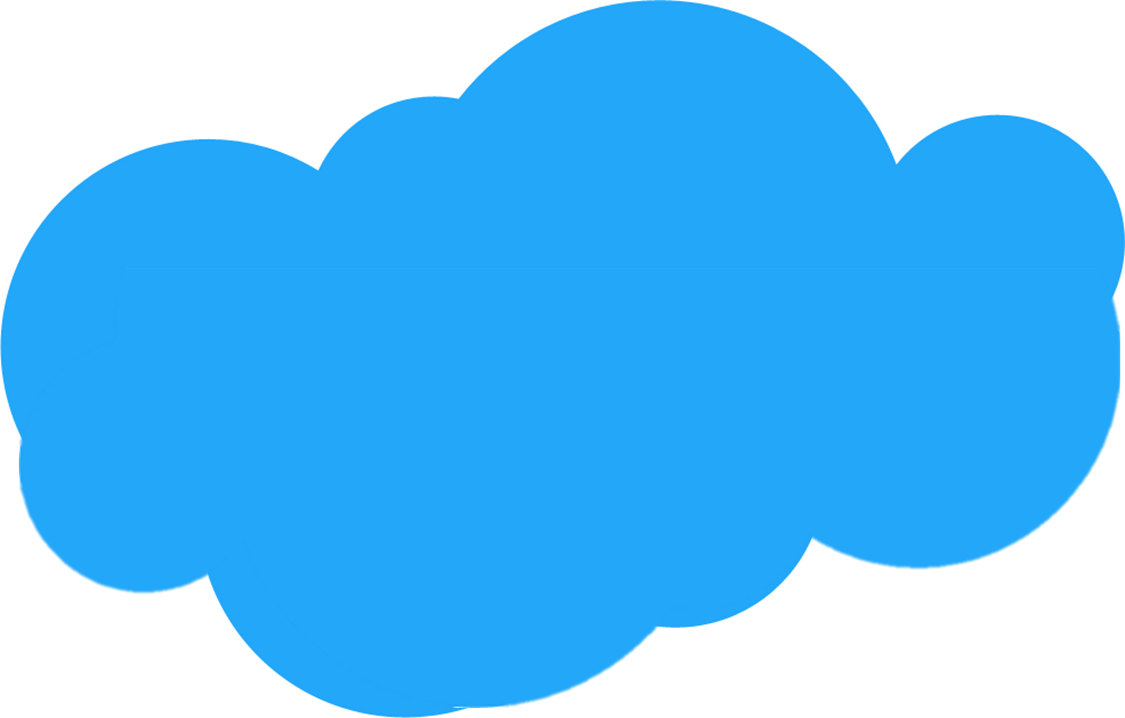 presentation
خطة المعالجة لاختبارات مهاراتي
مادة العلوم الصف السادس
وصف المهارة
التنفيذ
تاريخ التنفيذ
السؤال الأساسي
اجراءات التنفيذ
رقم
8
/      /  1445
الهدف التعليمي
كيف تغير الأحداث الطبيعية و الانسان النظام البيئي
حصص اضافية
تدريبات و أوراق عمل
/      /  1445
تعليم عن بعد
نشاط
يقارن بين الصحاري والغابات المطيرة والغابات الأخرى .
التغذية الراجعة
الصحراء 
موطن جاف، أمطاره قليلة جداً. الصحاري الحارة باردة ليلاً، وحارة نهاراً، وتربتها رملية وصخرية ينمو فيها نبات الصبار والأعشاب.
تستطيع السلاحف والثعابين والسحالي أن تعيش في الصحراء. 
المخلوقات التي تعيش في الصحراء لا تحتاج إلى الكثير من الماء. 
تحصل حيوانات الصحراء على معظم الماء الذي تحتاج إليه من أكل النباتات أو الحيوانات الأخرى.
الغابة 
هي الموطن الذي تنمو فيه الأشجار جيداً، بسبب نزول الأمطار وتوافر ضوء الشمس. 
في الغابة تعيش الغزلان والدببة السوداء والثعالب. كما تعيش فيها الطيور والحشرات والديدان.
 معظم للأشجار لها أوراق يتغير لونها وتتساقط في فصل الخريف، ولكن بعضها يبقى أخضر طوال السنة.
الغابة المطرية 
موطن فيه الأمطار كل يوم تقريبا. 
لذا تنمو فيها الأشجار عالياً، وتكون  لها أوراق ضخمة. في الغابة المطرية، تعيش أنواع كثيرة من النباتات والحيوانات.
الخفافيش والحشرات والطيور الملونة وحيوانات أخرى تعيش على قمم الأشجار، أما النمور وآكلات النمل فتعيش على الأرض.
تتشابه الغابة المطرية الغابات الأخرى 
بأن كلاهما موطن تتساقط فيه الأمطار وتنمو الأشجار جيدا بسبب نزول الأمطار وضوء الشمس.
ويختلفان في: 
أن الغابة المطرية تسقط فيها الأمطار يوميا ولذا تكون الأشجار فيها عالية والأوراق ضخمة أكثر منها في الغابات الأخرى.
مرجع المهارة
كتاب العلوم الصف الثاني
الموطن – أنواع المواطن
الوحدة و الفصل
الصحاري و الغابات
موضوع الدرس
الأفكار الرئيسية
https://t.me/Presentationyosef
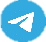 برزنتيشن العلوم للمرحلة الابتدائية
كيف تتغير الأنظمة البيئية؟
متوسط
دون متوسط
فوق متوسط
اسم الطالبــ  المستفيد
من
إلى
الاعداد و التنفيذ
الاثراءات
https://youtu.be/k8d6erpSZ3U
https://youtu.be/f_pzkuX-Qsg
https://youtu.be/OmsFWxzjpjw
https://youtu.be/tDJ56FhEr4Q
https://youtu.be/Gu2-lNZnwi4
المعلمة
المشرفة
مديرة المدرسة
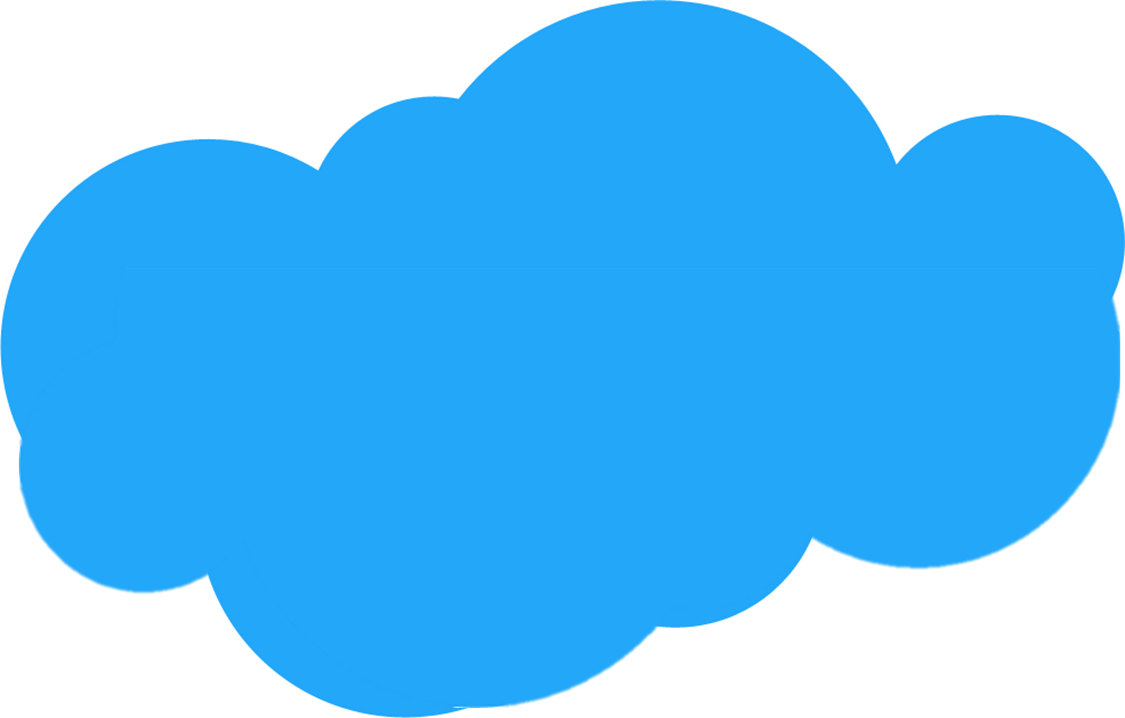 presentation
خطة المعالجة لاختبارات مهاراتي
مادة العلوم الصف السادس
وصف المهارة
التنفيذ
تاريخ التنفيذ
السؤال الأساسي
اجراءات التنفيذ
رقم
9
/      /  1445
الهدف التعليمي
كيف تغير الأحداث الطبيعية و الانسان النظام البيئي
حصص اضافية
تدريبات و أوراق عمل
/      /  1445
تعليم عن بعد
نشاط
يذكر أمثلة على الوقود الأحفوري ومصادر الطاقة الأخرى
التغذية الراجعة
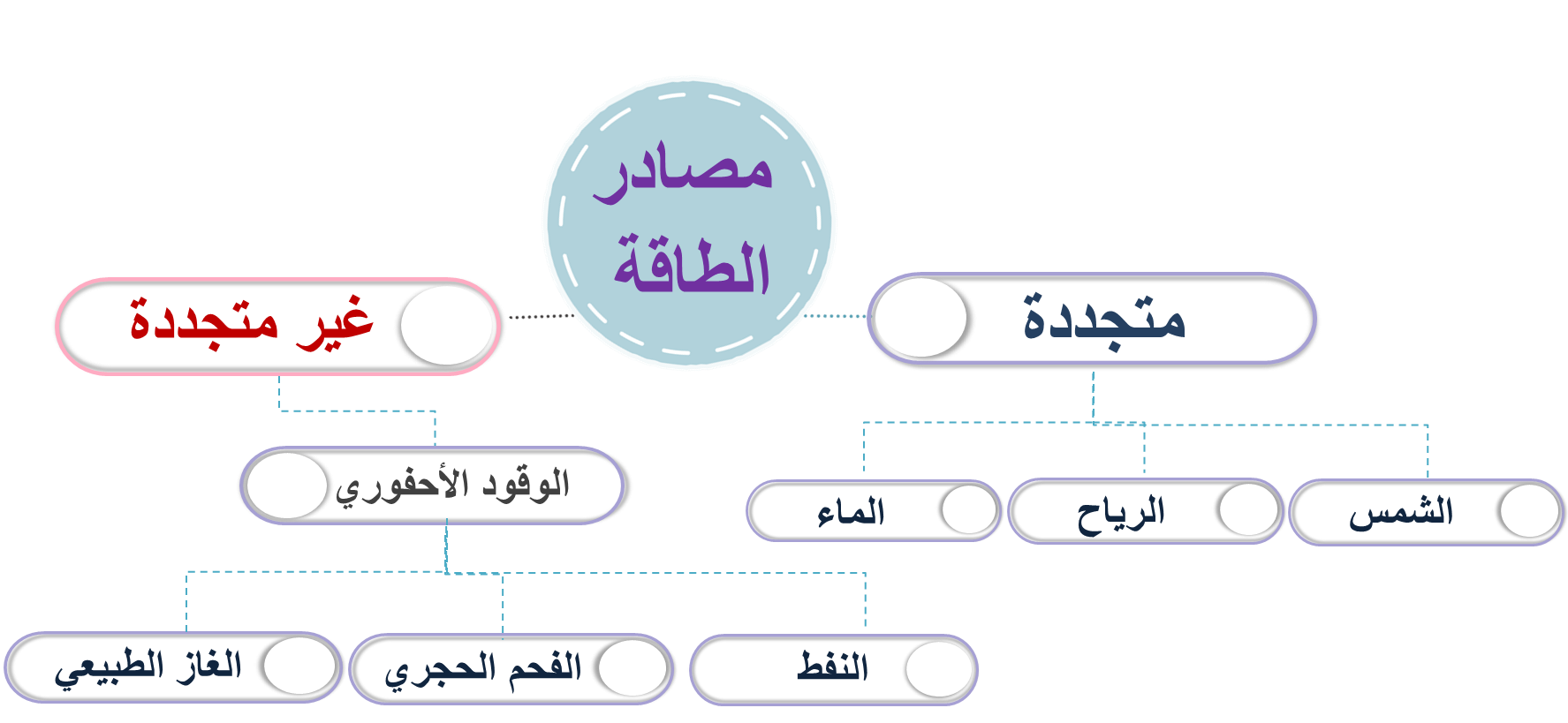 ما الوقود الأحفوري؟ 
الوقود مادة يتم حرقها للحصول على الطاقة وذلك لأغراض التدفئة وتسيير السيارات والطائرات وتوليد الكهرباء 
تكون الوقود الأحفوري من بقايا النباتات والحيوانات التي عاشت في الماضي
الوقود الأحفوري مورد غير متجدد، ولا يمكن استبداله.
ومن أنواع الوقود الأحفوري الفحم الحجري والنفط والغاز الطبيعي
الموارد الطبيعية الأخرى النباتات والحيوانات والماء والهواء.
موارد الطاقة المتجددة 
هي الطاقة الشمسية و طاقة المياه الجارية والرياح والحرارة الجوفية
مرجع المهارة
كتاب العلوم الصف الثالث
الأرض و مواردها
الوحدة و الفصل
الاحافير والوقود الأحفوري
موضوع الدرس
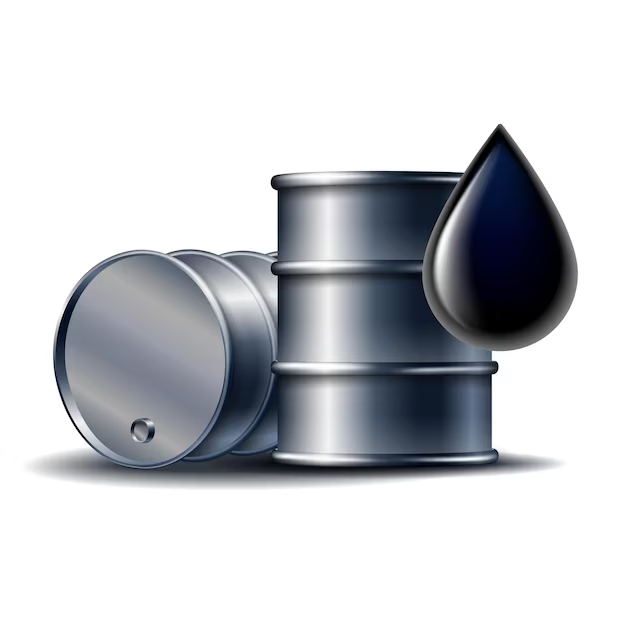 الأفكار الرئيسية
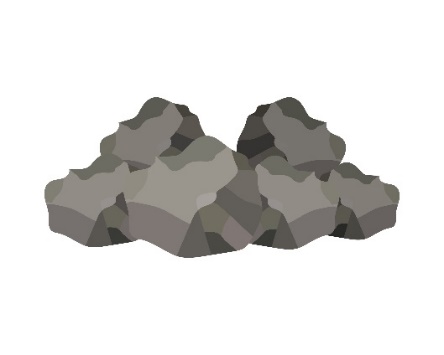 https://t.me/Presentationyosef
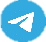 برزنتيشن العلوم للمرحلة الابتدائية
كيف تتغير الأنظمة البيئية؟
متوسط
دون متوسط
فوق متوسط
اسم الطالبــ  المستفيد
من
إلى
الاعداد و التنفيذ
الاثراءات
https://www.youtube.com/watch?v=dKf1IMuRLcM
https://www.youtube.com/watch?v=HIayaLz2bL4&t=4s
https://www.youtube.com/watch?v=ta21edVuT-g
https://www.youtube.com/watch?v=ZrnVCj0xzt4&t=1s
https://www.youtube.com/watch?v=h4hxJKt83-Q&t=63s
المعلمة
المشرفة
مديرة المدرسة
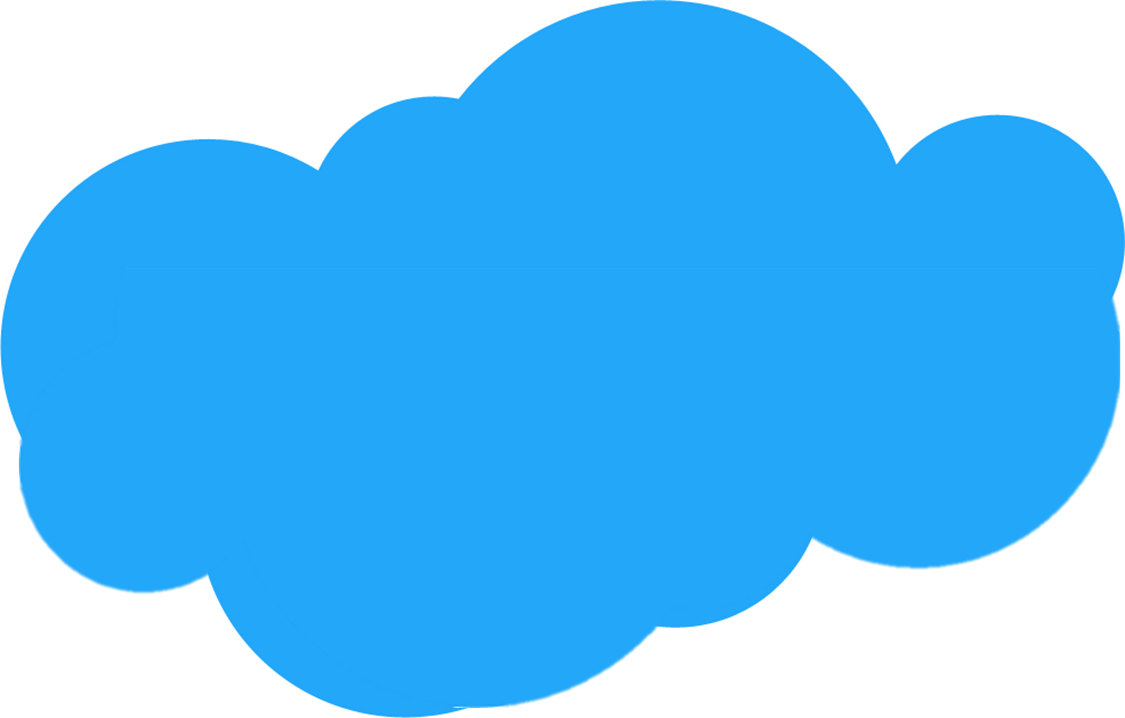 presentation
خطة المعالجة لاختبارات مهاراتي
مادة العلوم الصف السادس
وصف المهارة
التنفيذ
تاريخ التنفيذ
السؤال الأساسي
اجراءات التنفيذ
رقم
10
/      /  1445
الهدف التعليمي
ما أهمية المحافظة على الماء والهواء خاليين من التلوث؟
حصص اضافية
تدريبات و أوراق عمل
/      /  1445
تعليم عن بعد
نشاط
يصف أفكارا حول أسباب تلوث كل من الهواء والماء وحمايتهما .
التغذية الراجعة
تلوث الهواء 
تحدث عملية تلوث الهواء عندما تدخل إليه مواد جديدة وغريبة فتغير نسب مكوناته. 
مصادر تلوث الهواء
محطات توليد الكهرباء، و المصانع. و وسائل النقل البرية والبحرية والجوية. و بعض المصادر الطبيعية، 
ومنها الاندفاعات البركانية.
• من أهم الإجراءات الكفيلة بالحد من تلوث الهواء :
۱) تقليل استعمال المواد والأجهزة التي يدخل في صناعتها غاز الفريون.
۲) تقيد المصانع بالقوانين التي تضعها الدولة للحد من التلوث.
۳) صيانة السيارات بشكل دوري، والتأكد من سلامة العوادم التي تنفث العوادم في الهواء
تلوث موارد المياه 
هو تغير في الخواص الفيزيائية والكيميائية والحيوية للمياه
سواء الجوفية أو السطحية 
و يجعلها غير صالحة للاستعمال. ومن هذه الخواص اللون والطعم والرائحة  ودرجة الحرارة.
 تتلوث المياه بسبب ؛
1) المصانع التي تلقي بالمواد الكيميائية والفضلات إلى مصادر المياه .
۲) المزارع التي تستعمل المواد الكيميائية (المبيدات الحشرية والأسمدة الكيميائية).
۳) مياه الصرف الصحي التي تطرحها المنشآت السكنية والتجارية في شبكات الصرف.
مرجع المهارة
كتاب العلوم الصف الخامس
الأرض ومواردها - حماية الموارد
الوحدة و الفصل
الماء و الهواء
موضوع الدرس
الأفكار الرئيسية
https://t.me/Presentationyosef
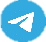 برزنتيشن العلوم للمرحلة الابتدائية
ما موارد الأرض وكيف يمكن المحافظة عليها
متوسط
دون متوسط
فوق متوسط
اسم الطالبــ  المستفيد
من
إلى
الاعداد و التنفيذ
الاثراءات
https://www.youtube.com/watch?v=cWDCJ9WlYpk
https://www.youtube.com/watch?v=IHQYx9ak034
https://www.youtube.com/watch?v=fifFJTqGidc
https://www.youtube.com/watch?v=QLQrjz0FKxQ
https://www.youtube.com/watch?v=N7SwQJNd5Nk
المعلمة
المشرفة
مديرة المدرسة
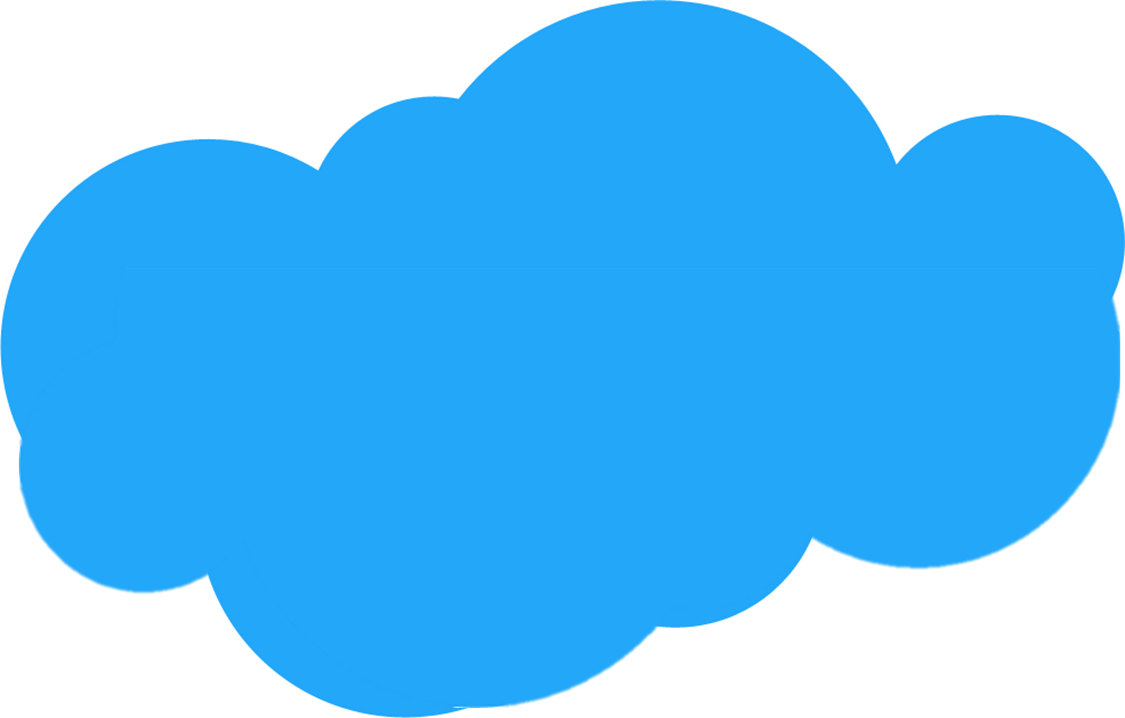 presentation
خطة المعالجة لاختبارات مهاراتي
مادة العلوم الصف السادس
وصف المهارة
التنفيذ
تاريخ التنفيذ
السؤال الأساسي
اجراءات التنفيذ
رقم
11
/      /  1445
الهدف التعليمي
كيف تتحرك كل من الأرض والقمر في الفضاء؟ وماذا ينتج عن حركتهما؟
حصص اضافية
تدريبات و أوراق عمل
/      /  1445
تعليم عن بعد
نشاط
يحدد أسباب أطوار القمر وظاهرتي الكسوف والخسوف .
التغذية الراجعة
ما الخسوف وما الكسوف؟
خسوف القمر
يحدث الخسوف عندما تقع الأرض بين الشمس والقمر، فيقع القمر في ظل الأرض فيظهر معتماً.

كسوف الشمس
يحدث الكسوف عندما يقع القمر بين الشمس والأرض، فيحجب القمر جزءاً من الشمس أو كلها.
القمر القمر لا يصدر ضوء خاص به.
ضوء القمر بسبب انعكاس ضوء الشمس الساقط عليه
يدور القمر حول الأرض, ويتم دورته ف 29 يوما
أي ما يعادل شهرا تقريبا. وبناء على هذه الدورة
يتِم حساب التقويم الهجري.
يتغير شكل الجزء المضاء من القمر أثناء دورانه حول الأرض
فنراه فيي أشكال عديدة تسمى أطوار القمر
مرجع المهارة
كتاب العلوم الصف الرابع
الفضاء – النظام الشمسي و الفضاء
الوحدة و الفصل
الأرض و الشمس و القمر
موضوع الدرس
الأفكار الرئيسية
https://t.me/Presentationyosef
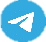 برزنتيشن العلوم للمرحلة الابتدائية
ما الاجرام السماوية التي توجد في النظام الشمسي
متوسط
دون متوسط
فوق متوسط
اسم الطالبــ  المستفيد
من
إلى
الاعداد و التنفيذ
الاثراءات
https://www.youtube.com/watch?v=LsodT-LfTw0
https://www.youtube.com/watch?v=-oYKeGsaNmI
https://www.youtube.com/watch?v=bVB3zu7OjPo
https://www.youtube.com/watch?v=jSe7pm823xg&t=17s
https://www.youtube.com/watch?v=07oNXhmgi8k
https://www.youtube.com/watch?v=VNxmzvZn4RU
المعلمة
المشرفة
مديرة المدرسة
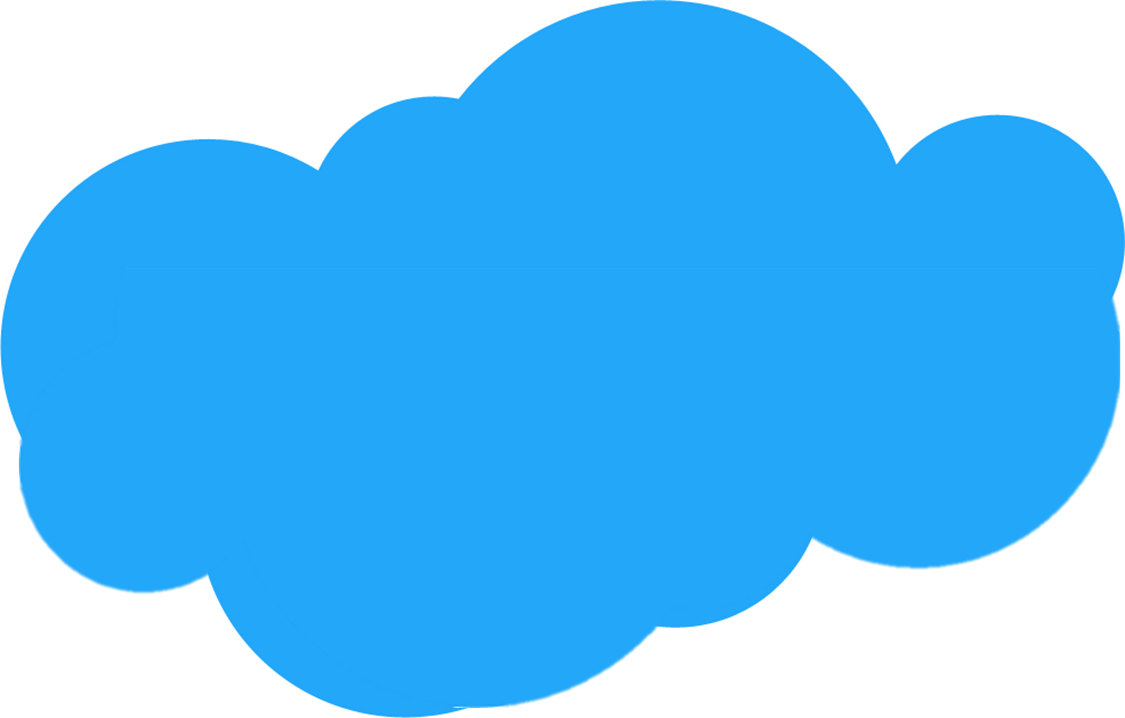 presentation
خطة المعالجة لاختبارات مهاراتي
مادة العلوم الصف السادس
وصف المهارة
التنفيذ
تاريخ التنفيذ
السؤال الأساسي
اجراءات التنفيذ
رقم
12
/      /  1445
الهدف التعليمي
كيف نقارن بين الأرض وغيرها من الأجرام
السماوية في النظام الشمسي؟
حصص اضافية
تدريبات و أوراق عمل
/      /  1445
تعليم عن بعد
نشاط
يعرف النظام الشمسي ويصفه .
التغذية الراجعة
النظام الشمسي 
الشمس لها عدةُ توابعَ تدورُ حولها، 
وتشكلُ معها ما يسمَّى النظامَ الشمسيَّ. ويبلغُ اتساعهُ ملايينَ الكيلومتراتِ،
 وتقعُ الشمسُ في مركزهِ.
الكواكبُ: 
أجسامٌ كرويةٌ تابعةٌ للشمسِ. وقد أكتشفَ العلماء ثمانيةَ كواكبَ في مجموعتنا الشمسيةِ.
الكوكب: أصغرُ  وأبردُ من النجومِ، وهي تشبه القمرَ في أنها لا تضيء، بل تعكسُ أشعةَ الشمسِ التي تسقطُ عليها.
 المذنبات
يتكونُ المذنبُ من الصخورِ والجليدِ والغبارِ . يتحرك المذنبُ في مدارٍ ضيقٍ وطويلٍ. وعندما يقتربُ من الشمسِ سرعانَ ما يسخنُ، ويشكلُ ذيلًا ملتهبًا من الغازِ  والغبارِ.
الكويكبات
تتكونُ الكويكباتُ من كتلٍ صخريةٍ كبيرةٍ.
يوجدُ الآلافُ منها في النظامِ الشمسيِّ، 
ومعظمها يقعُ في حزامٍ بينَ  المريخِ والمشتري.
النيازك والشهب
عندما تتصادمُ الكويكباتُ في الفضاءِ تنفصلُ عنها قطعٌ أصغرُ صخريةٌ أو معدنيةٌ تسمَّى شظايا الكويكباتُ.
اذا دخلت هذه الشظايا الغلافَ الجويِّ سميتْ شُهبًا؛ لأنها تنصهرُ مخلفةً تلكَ الخطوطَ المضيئةَ التي نراها أحيانًا في السماءِ.
إذا وصلت أجزاءٌ من هذه الشهبُ إلى سطحِ الأرضِ فإنها تسمَّى نيازك
مرجع المهارة
كتاب العلوم الصف الرابع
الفضاء – النظام الشمسي و الفضاء
الوحدة و الفصل
الأرض و الشمس و القمر
موضوع الدرس
الأفكار الرئيسية
https://t.me/Presentationyosef
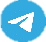 برزنتيشن العلوم للمرحلة الابتدائية
ما الاجرام السماوية التي توجد في النظام الشمسي
متوسط
دون متوسط
فوق متوسط
اسم الطالبــ  المستفيد
من
إلى
الاعداد و التنفيذ
الاثراءات
https://www.youtube.com/watch?v=eOYPRsC120E
https://www.youtube.com/watch?v=kfGNyL2TaMs
https://www.youtube.com/watch?v=vJUHXNRityg&t=88s
https://www.youtube.com/watch?v=rszNU1Ij2Nk
https://www.youtube.com/watch?v=CqDTERmpg74
المعلمة
المشرفة
مديرة المدرسة
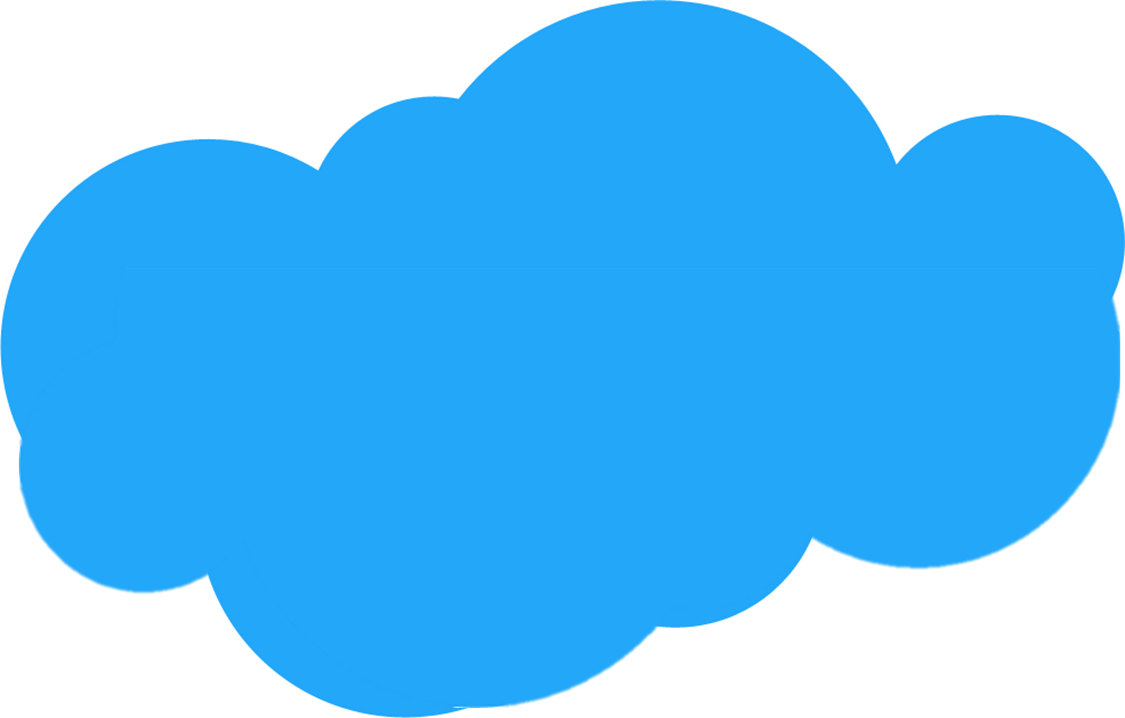 presentation
خطة المعالجة لاختبارات مهاراتي
مادة العلوم الصف السادس
وصف المهارة
التنفيذ
تاريخ التنفيذ
السؤال الأساسي
اجراءات التنفيذ
رقم
13
/      /  1445
الهدف التعليمي
ما الأدوات التي يمكن استخدامها 
لدراسة المادة
حصص اضافية
تدريبات و أوراق عمل
/      /  1445
تعليم عن بعد
نشاط
يقيس خواص المادة مستخدما 
وحدات قياس صحيحة .
التغذية الراجعة
الطول
 هو عدد وحدات القياس لجسم من أحد طرفيه إلى الطرف الآخر
المساحة 
هي عدد المربعات التي تغطي سطحا ما
لإيجاد مساحة شكل غير مستطيل نقسم الشكل إلى مربعات صغيرة ثم أحسب مساحة كل شكل صغير
لإيجاد حجم سائل يتم وضع السائل في وعاء قياس مثل كأس مدرجة أو مخبار مدرج
الوزن هو قياس قوة جذب الأرض للجسم
الجاذبية  هي التجاذب بين جميع الأجسام
الكتلة 
هي كمية المادة التي تشغل حيزا ما وحدة قياس الكتلة الكيلو جرام أو الجرام

الكثافة 
هي كمية الكتلة في وحدة حجم واحدة

الحجم 
هو عدد المكعبات التي تملأ جسم ما
وحدة قياس الحجم اللتر أو سم 3
الكثافة = الكتلة / الحجم وحدة قياس الكثافة جم/سم 3
مرجع المهارة
كتاب العلوم الصف الرابع
المادة  – قياس المادة وتغيرها
الوحدة و الفصل
القياس
موضوع الدرس
الأفكار الرئيسية
https://t.me/Presentationyosef
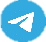 برزنتيشن العلوم للمرحلة الابتدائية
كيف تقاس المادة ؟ و كيف تتغير
متوسط
دون متوسط
فوق متوسط
اسم الطالبــ  المستفيد
من
إلى
الاعداد و التنفيذ
الاثراءات
https://www.youtube.com/watch?v=57JBkCIe7EQ
https://www.youtube.com/watch?v=IHnjzZ9Ip-o&t=13s
https://www.youtube.com/watch?v=ZBni0iWuAy4
https://www.youtube.com/watch?v=a1QsXokml1Q
https://www.youtube.com/watch?v=e1z4HgBb7Sg
https://www.youtube.com/watch?v=dr8uHLEFiRw
https://www.youtube.com/watch?v=gk9VbQb-Ruk
المعلمة
المشرفة
مديرة المدرسة
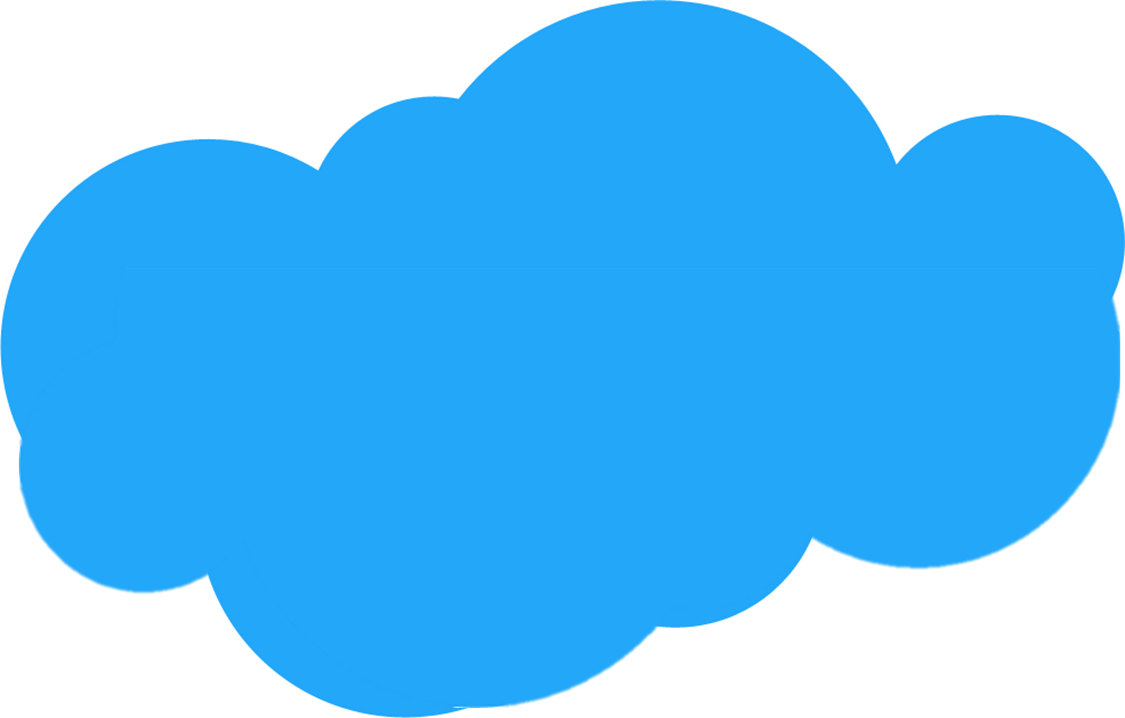 presentation
خطة المعالجة لاختبارات مهاراتي
مادة العلوم الصف السادس
وصف المهارة
التنفيذ
تاريخ التنفيذ
السؤال الأساسي
اجراءات التنفيذ
رقم
14
/      /  1445
الهدف التعليمي
كيف تفصل المخاليط
حصص اضافية
تدريبات و أوراق عمل
/      /  1445
تعليم عن بعد
نشاط
يوضح أن المخلوط مزيج من 
مادتين أو أكثر
التغذية الراجعة
المخلوط هو مادتان أو أكثر تختلطان معا
مثل السلطة فهي مخلوط من الطماطم والخس
تحافظ كل مادة في المخلوط على صفاتها الكيميائية
السبائك هي خلط من نوعين أو أكثر من العناصر على الأقل أحدهما فلز 
مثل سبيكة البرونز المتكونة من النحاس والقصدير
الفولاذ هو نوع من السبائك يصنع من الحديد والكربون وهو أكثر صلابة من الحديد
المحلول هو مخلوط من مادتين أو أكثر تمتزجان معا امتزاجا تاما
مثل ذوبان الملح في الماء حيث يختفي الملح ولا يمكن رؤيته
الملح وحده لا يوصل الكهرباء لكن محلول الماء والملح يوصل الكهرباء
مرجع المهارة
كتاب العلوم الصف الرابع
المادة  – قياس المادة وتغيرها
الوحدة و الفصل
المخاليط
موضوع الدرس
الأفكار الرئيسية
https://t.me/Presentationyosef
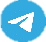 برزنتيشن العلوم للمرحلة الابتدائية
كيف تقاس المادة ؟ و كيف تتغير
متوسط
دون متوسط
فوق متوسط
اسم الطالبــ  المستفيد
من
إلى
الاعداد و التنفيذ
الاثراءات
https://www.youtube.com/watch?v=qXsNKcMJrBA
https://www.youtube.com/watch?v=mR1D01bT4Tk
https://www.youtube.com/watch?v=e9_KWTAQa90&t=39s
https://www.youtube.com/watch?v=BAj56108Rj8
https://www.youtube.com/watch?v=hMHtW9S2HxI&t=89s
https://www.youtube.com/watch?v=CCnlxob9FJQ
المعلمة
المشرفة
مديرة المدرسة
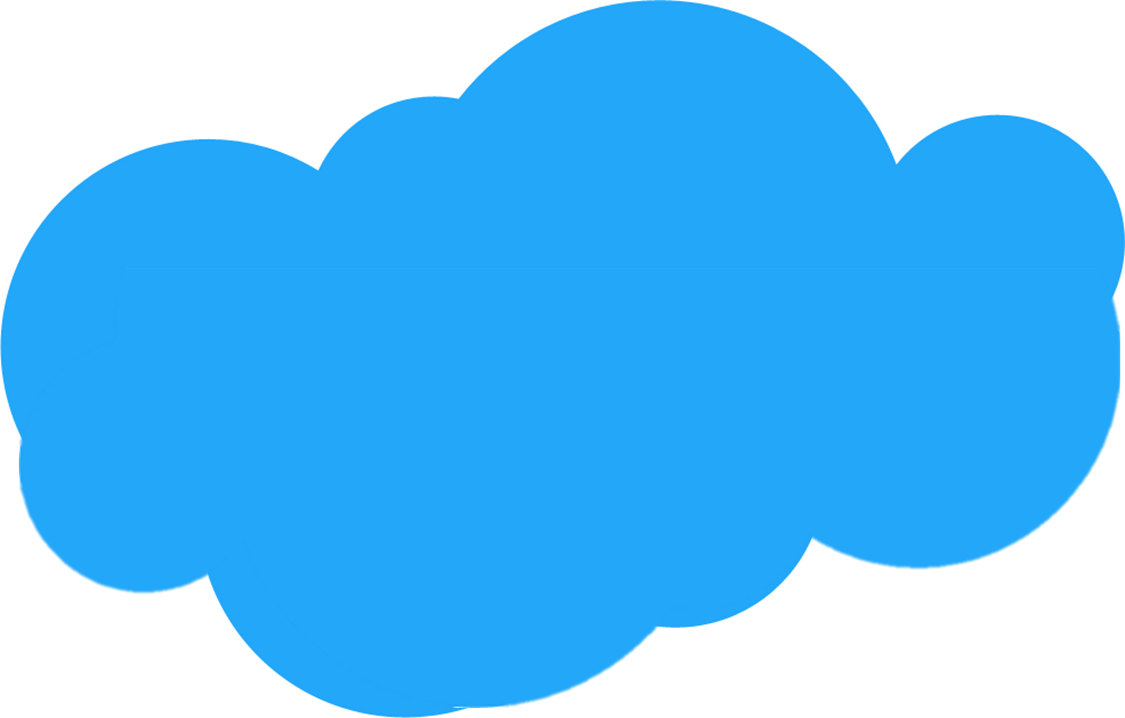 presentation
خطة المعالجة لاختبارات مهاراتي
مادة العلوم الصف السادس
وصف المهارة
التنفيذ
تاريخ التنفيذ
السؤال الأساسي
اجراءات التنفيذ
رقم
15
/      /  1445
الهدف التعليمي
كيف ترتبط الذرات لتكوين
 الجزيئات و المركبات
حصص اضافية
تدريبات و أوراق عمل
/      /  1445
يعرف أن المركبات تتكون من عنصرين أو أكثر، وهي تختلف في خصائصها عن خصائص العناصر المكونة لها
تعليم عن بعد
نشاط
التغذية الراجعة
التغير الكيميائي
ارتباط  الذرات معا لإنتاج موادَّ جديدة  تختلف في صفاتها عن صفات المواد الأصلية المكونة لها.
المعادلات الكيميائية يتم التعبير عن التغيرات الكيميائية بمعادلات تمثّل التفاعلات الكيميائية،
مواد متفاعلة هي مواد أصلية  توجد قبل بدء التفاعل وتظهر عند طرف المعادلة
مواد ناتجة تكونت نتيجة التغير الكيميائي للمواد المتفاعلة وتظهر عند الطرف الاخر للمعادلة.
المركب :
مادة نقية تتألف من عنصرين أو أكثر  و تختلف صفاته عن صفات العناصر المكونة له
 مثال : ملح الطعام – صدأ الحديد
يشير إلى العناصر التي ارتبطت معاً لتكوين مركب
 مثال : الاسم الكيميائي للصدأ
هو أكسيد الحديد الذي يتكون من ارتباط ذرتي حديد مع ثلاث ذرات من الأكسجين
عند تسمية المواد الكيميائية يستخدم أسماء العناصر التي تدخل في تركيبها.
يحدث تغير في أسماء العناصر عند تسمية المركب مثلا التغير الأكسجين والكلور في المركبين  أكسيد الحديد، وكلوريد الصوديوم.
مرجع المهارة
كتاب العلوم الصف الخامس
المادة - التغيرات الفيزيائية والكيميائية
الوحدة و الفصل
المركبات و التغيرات الكيميائية
موضوع الدرس
الأفكار الرئيسية
https://t.me/Presentationyosef
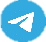 برزنتيشن العلوم للمرحلة الابتدائية
كيف أصنف المواد
متوسط
دون متوسط
فوق متوسط
اسم الطالبــ  المستفيد
من
إلى
الاعداد و التنفيذ
الاثراءات
https://www.youtube.com/watch?v=p0ydLXe_imY
https://www.youtube.com/watch?v=1oV7JTPGfAo
https://www.youtube.com/watch?v=otw0SMmjUSc
https://www.youtube.com/watch?v=S781xXUmFwQ
https://www.youtube.com/watch?v=M-GSCn161gg
https://www.youtube.com/watch?v=H5ixVCw7Jyo
https://www.youtube.com/watch?v=42TYulHrlSc&t=25s
المعلمة
المشرفة
مديرة المدرسة
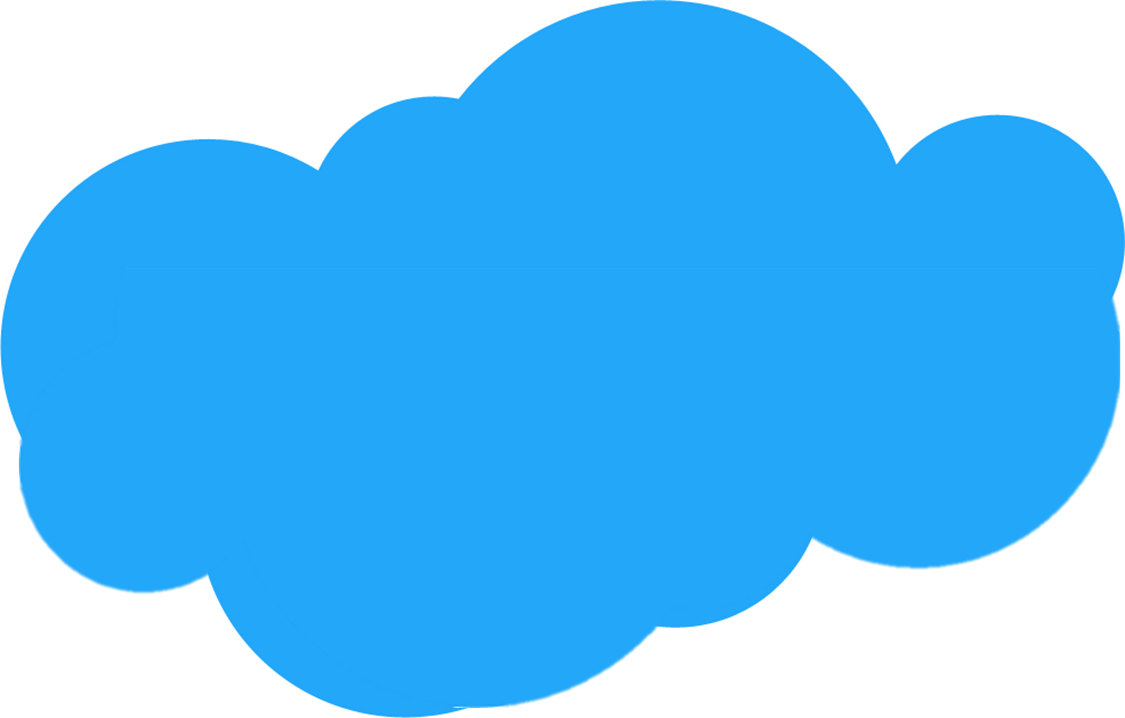 presentation
خطة المعالجة لاختبارات مهاراتي
مادة العلوم الصف السادس
وصف المهارة
التنفيذ
تاريخ التنفيذ
السؤال الأساسي
اجراءات التنفيذ
رقم
16
/      /  1445
الهدف التعليمي
حصص اضافية
ما خصائص الفلزات واللافلزات وأشباه الفلزات
تدريبات و أوراق عمل
/      /  1445
تعليم عن بعد
نشاط
يصف خصائص الفلزات واللافلزات وأشباه الفلزات .
التغذية الراجعة
اللافلزات 
تقع في الجانب الأيمن من الجدول الدوري 
غير قابلة التشكيل بالطرق و السحب
 الصلب منها قابل للكسر غير موصلة للحرارة والكهرباء

توجد اللافلزات  بحالات مختلفة فالصلبة كالكبريت واليود و الكربون 
 والسائلة كالبروم  و غازية كالأكسجين و الهيدروجين و النيتروجين
الفلزات 
تشكل نحو  75 % من العناصر  وتقع في الجانب الأيسر والأوسط من الجدول الدوري 
تتميز ب اللمعان_   القابلية للتوصيل الحراري والكهربائي  _ سهولة تشكيلها بسبب قابليتها للطرق والسحب
 توجد جميعها في الحالة الصلبة   مثل الحديد النحاس  الذهب  - الفضة  
 الزئبق العنصر الوحيد الذي يوجد في الحالة السائلة
مرجع المهارة
كتاب العلوم الصف الخامس
المادة - التغيرات الفيزيائية والكيميائية
الوحدة و الفصل
الفلزات و اللافلزات و أشباه الفلزات
موضوع الدرس
الأفكار الرئيسية
https://t.me/Presentationyosef
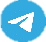 أشباه الفلزات و اللافلزات 
تقع أشباه الفلزات في الجانب الأيمن من الجدول الدوري، وتشترك في خصائصها مع كل من الفلزات واللافلزات.
أشباه الفلزات شبه موصلة للكهرباء؛ فهي توصل الكهرباء عند درجات الحرارة العالية مثل الفلزات، 
ولكن عند درجات الحرارة المنخفضة جداً لا توصل الكهرباء مثل اللافلزات. 
ولهذا السبب يستعمل السليكون وأشباه الفلزات الأخرى في الآلات، ورقائق الحاسوب، والدوائر الكهربائية.
برزنتيشن العلوم للمرحلة الابتدائية
ما خصائص الفلزات واللافلزات وأشباه الفلزات
متوسط
دون متوسط
فوق متوسط
اسم الطالبــ  المستفيد
من
إلى
الاعداد و التنفيذ
الاثراءات
https://www.youtube.com/watch?v=xVbLfEFooH0
https://www.youtube.com/watch?v=W5bs8Ect7s4
https://www.youtube.com/watch?v=wWvnhpGLXso
https://www.youtube.com/watch?v=ev68WrGajuk
https://www.youtube.com/watch?v=gnC4WUxcjjg
https://www.youtube.com/watch?v=IqO9yeKNsio
المعلمة
المشرفة
مديرة المدرسة
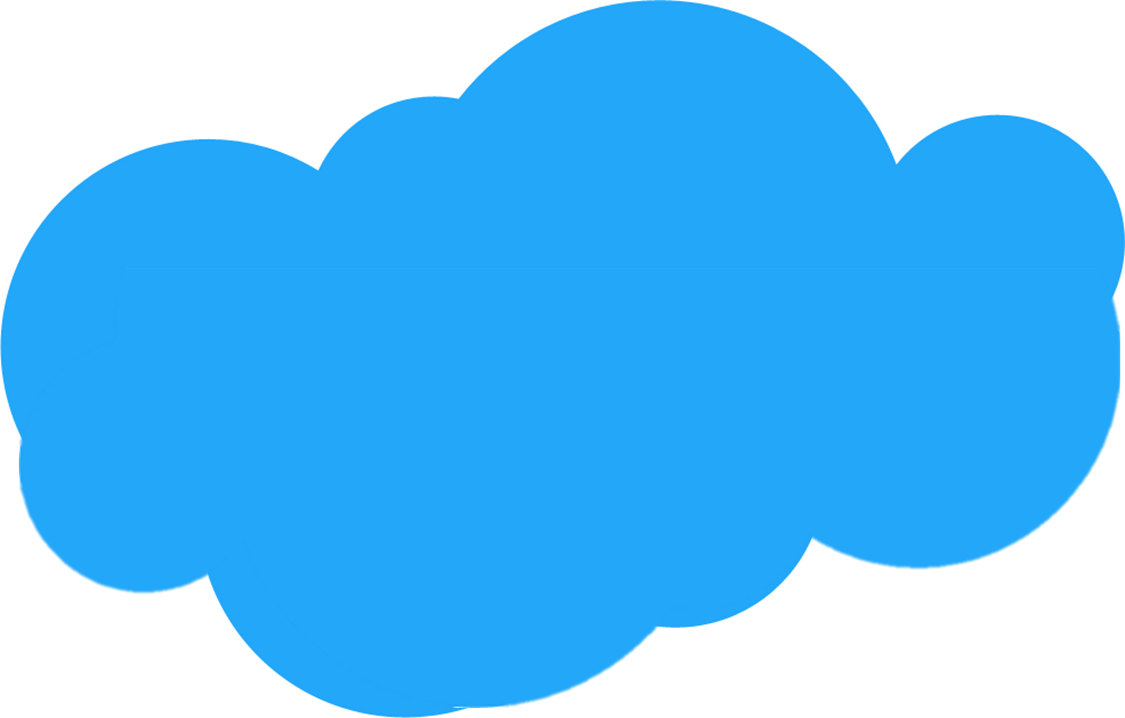 presentation
خطة المعالجة لاختبارات مهاراتي
مادة العلوم الصف السادس
وصف المهارة
التنفيذ
تاريخ التنفيذ
السؤال الأساسي
اجراءات التنفيذ
رقم
17
/      /  1445
الهدف التعليمي
حصص اضافية
كيف تتحرك الأشياء
تدريبات و أوراق عمل
/      /  1445
تعليم عن بعد
نشاط
يوضح العلاقة بين السرعة والسرعة المتجهة والتسارع .
التغذية الراجعة
السرعة 
 تبين مقدار سرعة الجسم فقط دون تحديد اتجاه حركته.
والسرعة المتجهة
 هي تغير في المسافة والاتجاه بمرور الزمن.

السرعة :  تتعلق بالمسافة والزمن
 السرعة المتجهة :  فتتعلق بالاتجاه والمسافة والزمن.

إذا تغيرت السرعة المتجهة تغير تسارع الجسم.
التسارع يشمل التغير في السرعة والاتجاه
يخلط بعض الناس أحياناً بين مفهومي السرعة والسرعة المتجهة.
 السرعة
السرعة هي التغير في المسافة بمرور الزمن.
السرعة المتجهة 
تصف كلاً من مقدار سرعة الجسم واتجاه حركته في آن واحد. 
تعد حركة البندول مثالاً جيداً لتوضيح السرعة المتجهة. 
التسارع 
هو أي تغيير في سرعة الجسم أو اتجاهه خلال فترة زمنية محددة
مرجع المهارة
كتاب العلوم الصف الرابع
القوى و الطاقة – القوى
الوحدة و الفصل
القوى و الحركة
موضوع الدرس
الأفكار الرئيسية
https://t.me/Presentationyosef
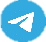 برزنتيشن العلوم للمرحلة الابتدائية
لماذا تتحرك الأشياء؟
متوسط
دون متوسط
فوق متوسط
اسم الطالبــ  المستفيد
من
إلى
الاعداد و التنفيذ
الاثراءات
https://www.youtube.com/watch?v=xVbLfEFooH0
https://www.youtube.com/watch?v=W5bs8Ect7s4
https://www.youtube.com/watch?v=wWvnhpGLXso
https://www.youtube.com/watch?v=ev68WrGajuk
https://www.youtube.com/watch?v=gnC4WUxcjjg
https://www.youtube.com/watch?v=IqO9yeKNsio
المعلمة
المشرفة
مديرة المدرسة
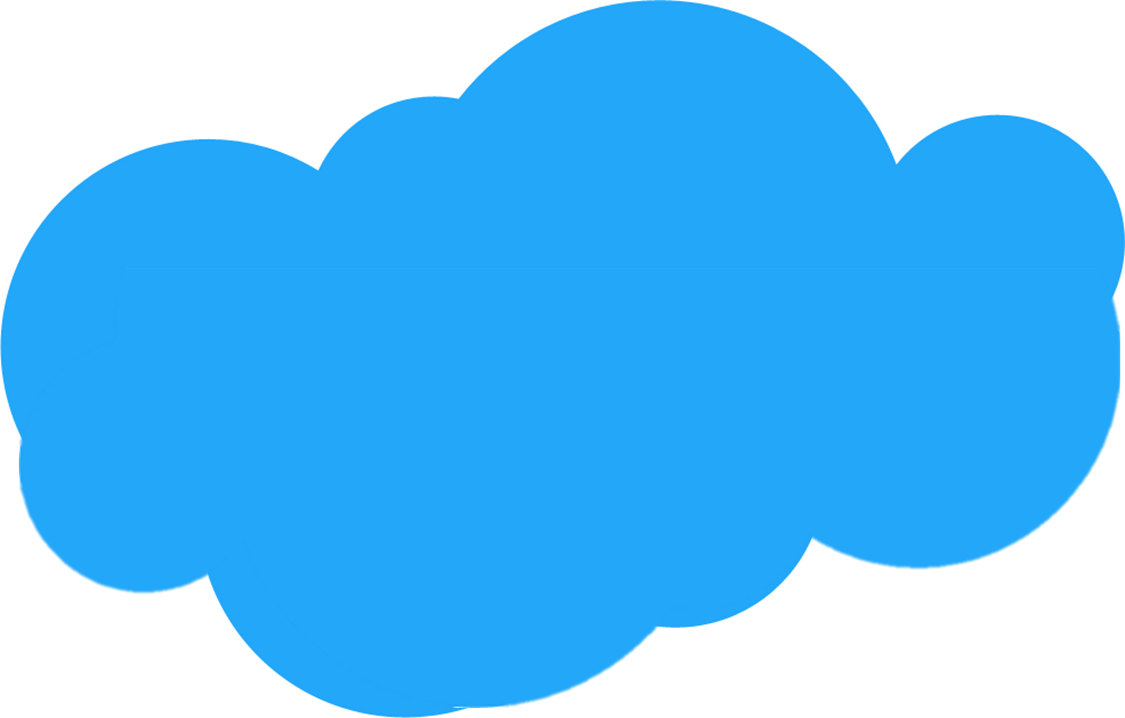 presentation
خطة المعالجة لاختبارات مهاراتي
مادة العلوم الصف السادس
وصف المهارة
التنفيذ
تاريخ التنفيذ
السؤال الأساسي
اجراءات التنفيذ
رقم
18
/      /  1445
الهدف التعليمي
حصص اضافية
كيف يمكن أن يؤثر الدفع أو السحب
 في حركة الأجسام؟
تدريبات و أوراق عمل
/      /  1445
تعليم عن بعد
نشاط
يوضح كيف يؤثر الاحتكاك في الحركة .
التغذية الراجعة
كيف تغيّر القوى الحركة؟
القوةُ: 
هي المُؤثرُ الذي يُغيّرُ الحالة الحركية للجسمِ،
 مثل تحريك الأجسامِ الساكنة أو تغيير اتجاه حركتها، 
أو إيقاف  الأجسامِ المتحركة.

القوة قد تسبب حركة الأجسام، وقد تسبب توقفها، 
كما أن القوة تغيّر من  سرعة الجسم ، واتجاه حركتها
مرجع المهارة
كتاب العلوم الصف الرابع
الاحتكاك
الاحتكاك: 
قوة تعيقُ حركة الأجسام، بسببِ تلامسِ سُطُوح الأجسامِ المُتحركة. 


تؤدي قوةُ الاحتكاكِ إلى تقليلِ سرعةِ الجسم أو إلى توقفه.
يعتمدُ مقدارُ الاحتكاكِ على وزنِ الجسمِ المُتحركِ وطبيعةِ السُّطوحِ المتلامسة.
القوى و الطاقة – القوى
الوحدة و الفصل
تغير الحركة
موضوع الدرس
الأفكار الرئيسية
https://t.me/Presentationyosef
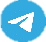 برزنتيشن العلوم للمرحلة الابتدائية
لماذا تتحرك الأشياء؟
متوسط
دون متوسط
فوق متوسط
اسم الطالبــ  المستفيد
من
إلى
الاعداد و التنفيذ
الاثراءات
https://www.youtube.com/watch?v=_irTycf4fOE&t=70s
https://www.youtube.com/watch?v=IRCh8DiNcuM
https://www.youtube.com/watch?v=sKi56URz_BM
https://www.youtube.com/watch?v=ZrgZ-kvJvcI
https://www.youtube.com/watch?v=E2tSwTgRNko
https://www.youtube.com/watch?v=Ey9TiJZ9VYs&t=36s
المعلمة
المشرفة
مديرة المدرسة
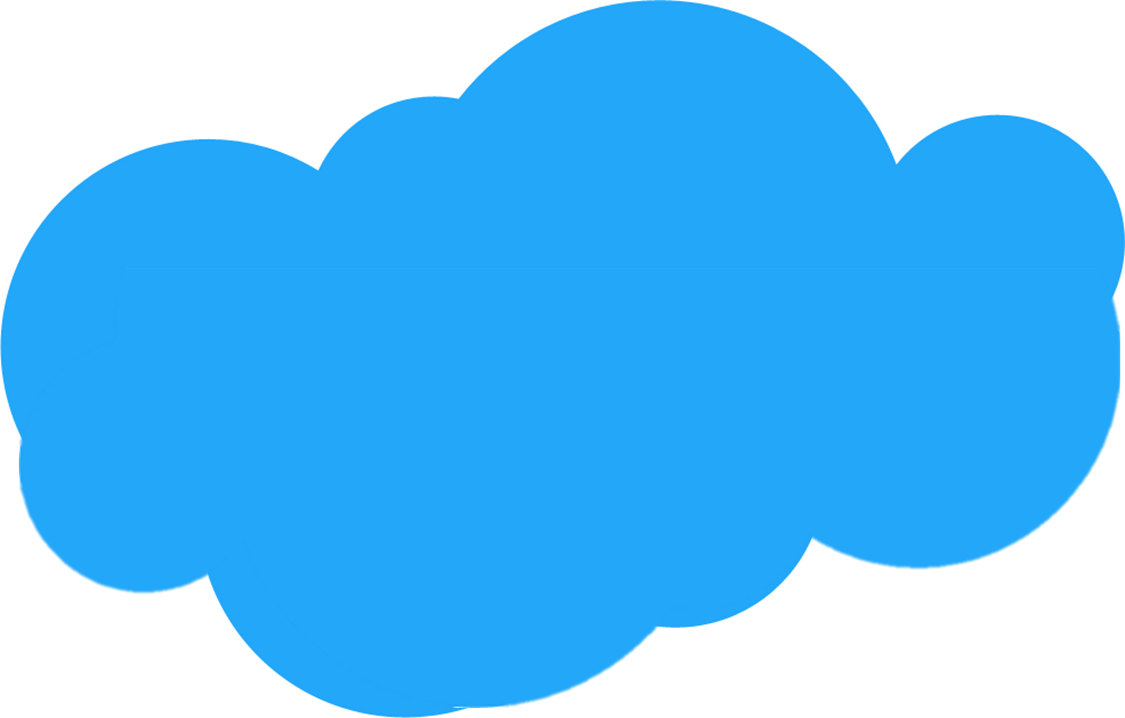 presentation
خطة المعالجة لاختبارات مهاراتي
مادة العلوم الصف السادس
وصف المهارة
التنفيذ
تاريخ التنفيذ
السؤال الأساسي
اجراءات التنفيذ
رقم
19
/      /  1445
الهدف التعليمي
حصص اضافية
كيف تؤثر الكهرباء في حياتنا
تدريبات و أوراق عمل
/      /  1445
تعليم عن بعد
نشاط
يوضح الفرق بين الكهرباء الساكنة والكهرباء المتحركة .
التغذية الراجعة
الكهرباء 
تتكون الذرة من بروتونات وإلكترونات
الكهرباء هي حركة إلكترونات.
للبروتونات شحنة موجبة (  +  ) للإلكترونات شحنة سالبة (   ـــــــــــــ  )
الجسيمات المتماثلة الشحنات تتنافر  
عندما يدلك جسمان معاً تنتقل إلكترونات من أحد الجسمين إلى الآخر

الكهرباء الساكنة  هي تراكم جسيمات مشحونة على الأجسام
قوة الجذب بين الإلكترونات والبروتونات كبيرة
عند اقتراب جسيمان تسبب الكهرباء الساكنة انتقال الإلكترونات خلال الهواء في اتجاه البروتونات القريبة ينتج عنها شرارة كهربائية ,
مرجع المهارة
كتاب العلوم الصف الرابع
الكهرباء المتحركة 
تنتج عن تدفق الشحنات الكهربائية بشكل مستمر 

يوجد نوعان من الكهرباء المتحركة
 تيار مستمر (تتحرك الشحنات في اتجاه واحد) 
وتيار متردد (تتحرك الشحنات في كلا الاتجاهين)، تستخدم الكهرباء المتحركة لأداء الأعمال الميكانيكية
 مثل تحريك مروحة أو تشغيل الآلة.
القوى و الطاقة – الطاقة
الوحدة و الفصل
الكهرباء
موضوع الدرس
الأفكار الرئيسية
https://t.me/Presentationyosef
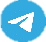 برزنتيشن العلوم للمرحلة الابتدائية
كيف نستخدم الطاقة؟
متوسط
دون متوسط
فوق متوسط
اسم الطالبــ  المستفيد
من
إلى
الاعداد و التنفيذ
الاثراءات
https://www.youtube.com/watch?v=pNv3PkhPVmc&t=73s
https://www.youtube.com/watch?v=B-5EeeJf4zQ&t=201s
https://www.youtube.com/watch?v=w29kyaAvJ-0
https://www.youtube.com/watch?v=IAUa1PQrAHk
https://www.youtube.com/watch?v=L_984UER7zI
https://www.youtube.com/watch?v=2U6RV_rVncc
المعلمة
المشرفة
مديرة المدرسة
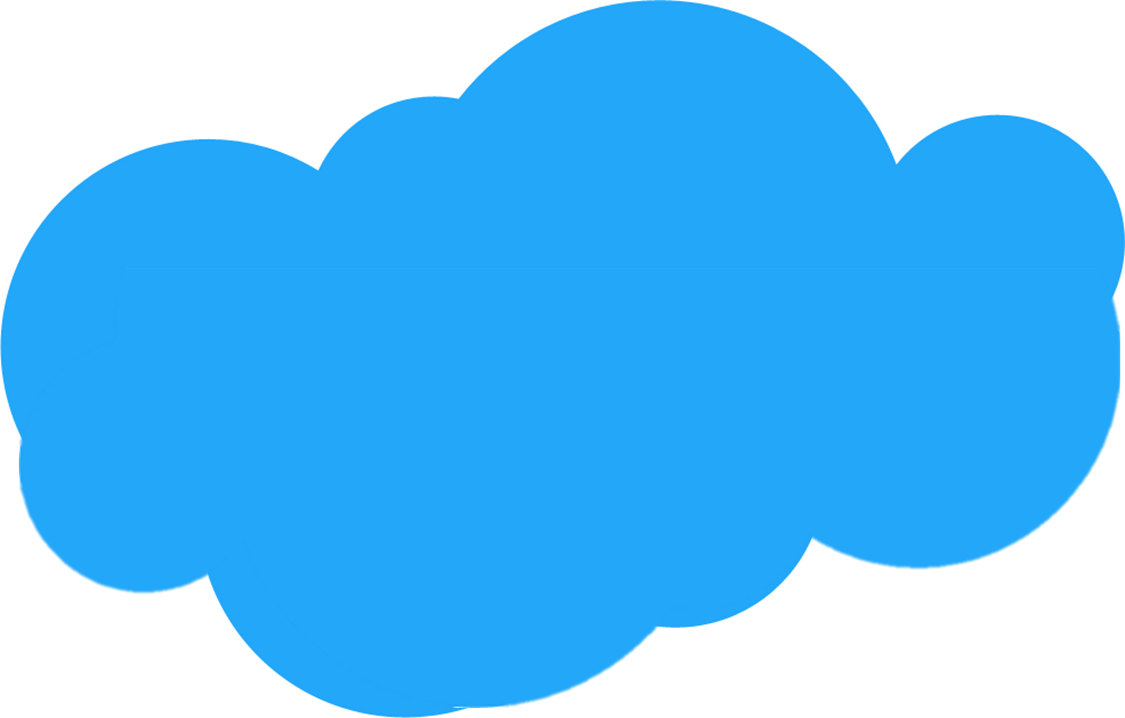 presentation
خطة المعالجة لاختبارات مهاراتي
مادة العلوم الصف السادس
وصف المهارة
التنفيذ
تاريخ التنفيذ
السؤال الأساسي
اجراءات التنفيذ
رقم
20
/      /  1445
الهدف التعليمي
حصص اضافية
ما العلاقة بين الكهرباء و المغناطيسية
تدريبات و أوراق عمل
/      /  1445
تعليم عن بعد
نشاط
يوضح عمل المغناطيس الكهربائي، والمحرك الكهربائي والمولد الكهربائي
التغذية الراجعة
المغناطيس الكهربائي 
عبارة عن سلك ملفوف حول قلب من الحديد , ويمر به تيار كهربائي , وينتج عن ذلك مجال مغناطيسي .
عندما تسري الشحنات الكهربائية فإنها تنتج مجال مغناطيسي
يمكن استخدام التيار الكهربائي لصنع مغناطيس .
عند مرور تيار كهربائي في سلك ينشأ حوله مجال مغناطيسي , 
وكلما زاد التيار الكهربائي المار في السلك زادت قوة المجال المغناطيسي المتولد حوله , 
وعند فصل التيار الكهربائي يتلاشى المجال المغناطيسي .
زيادة عدد لفات السلك حول قلب من الحديد يقوي المجال المغناطيسي
المحرك الكهربائي
 هو جهاز يحول الطاقة الكهربائية إلى حركية
يتكون المحرك من مصدر طاقة كهربائية , ومغناطيس , وملف سلكي مثبت على محور الدوران ,ومحور الدوران قضيب حر الدوران

المولد الكهربائي
 يحول الطاقة الميكانيكية إلى طاقة كهربائية
يتكون المولد من يتكون من الأجزاء نفسها التي يتكون منها المحرك الكهربائي
مرجع المهارة
كتاب العلوم الصف الرابع
القوى و الطاقة – الطاقة
الوحدة و الفصل
المغناطيسية
موضوع الدرس
الأفكار الرئيسية
https://t.me/Presentationyosef
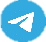 برزنتيشن العلوم للمرحلة الابتدائية
كيف نستخدم الطاقة؟
متوسط
دون متوسط
فوق متوسط
اسم الطالبــ  المستفيد
من
إلى
الاعداد و التنفيذ
الاثراءات
https://www.youtube.com/watch?v=QvjEmSYHQ5U
https://www.youtube.com/watch?v=5Ts0t6Nvx5w
https://www.youtube.com/watch?v=hRxczuEnKvo
https://www.youtube.com/watch?v=HB2XbccrEHg
https://www.youtube.com/watch?v=NJZezCwO_xw
https://www.youtube.com/watch?v=0bzeK0Tn17k
https://www.youtube.com/watch?v=1Uu11LGZfSU
المعلمة
المشرفة
مديرة المدرسة
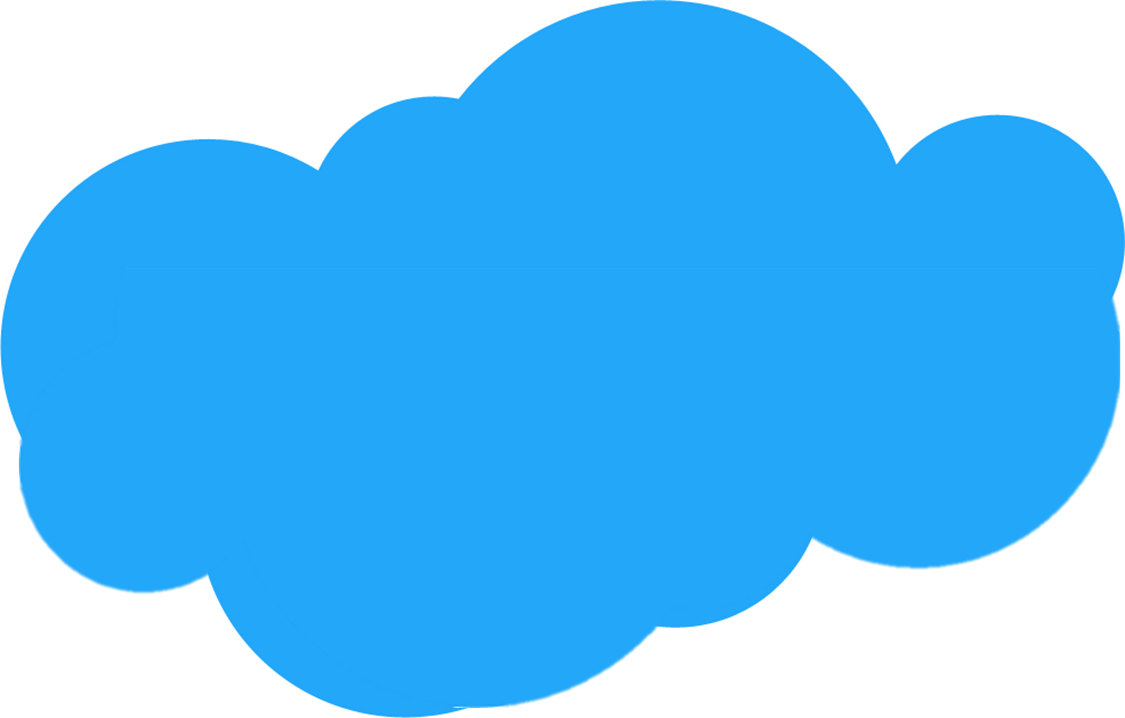 presentation